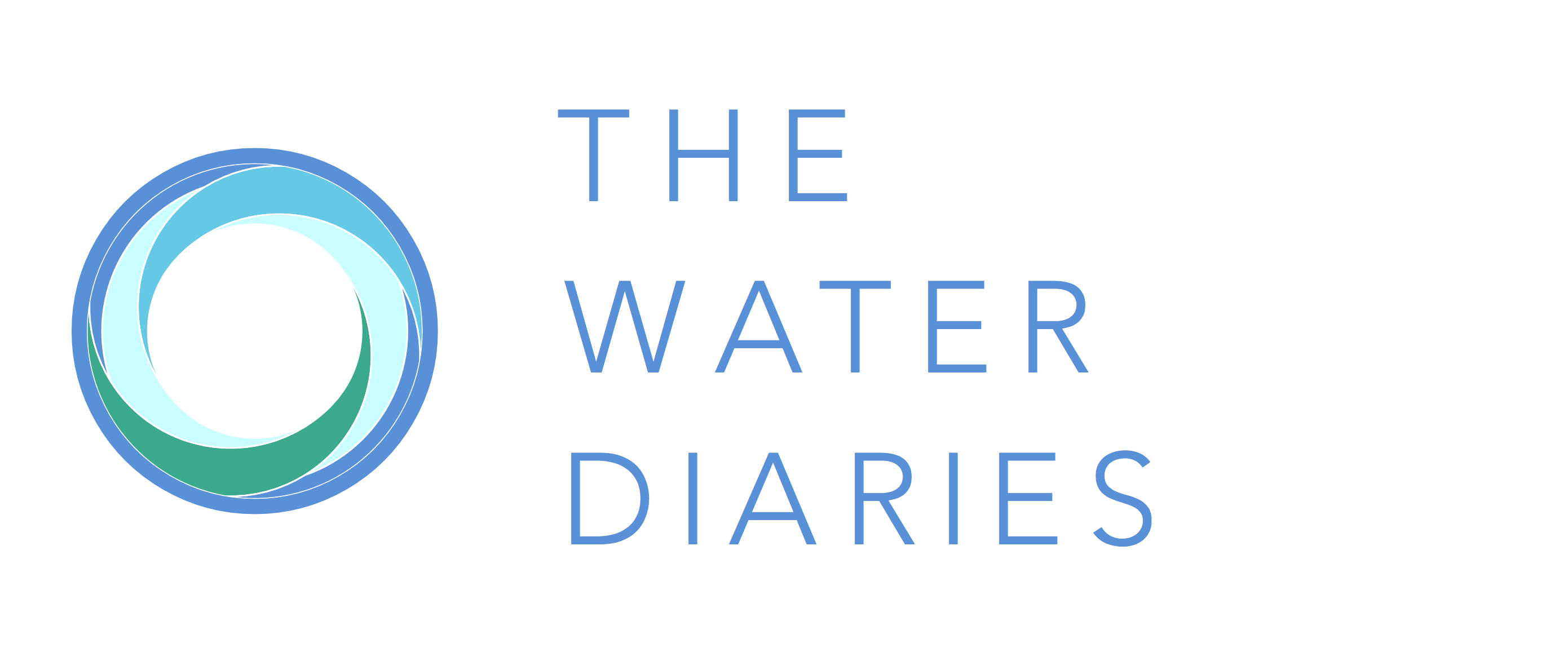 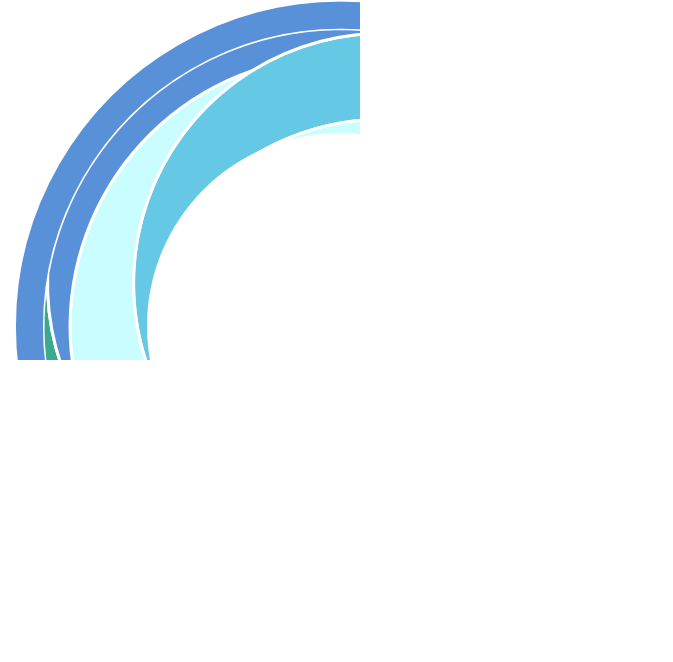 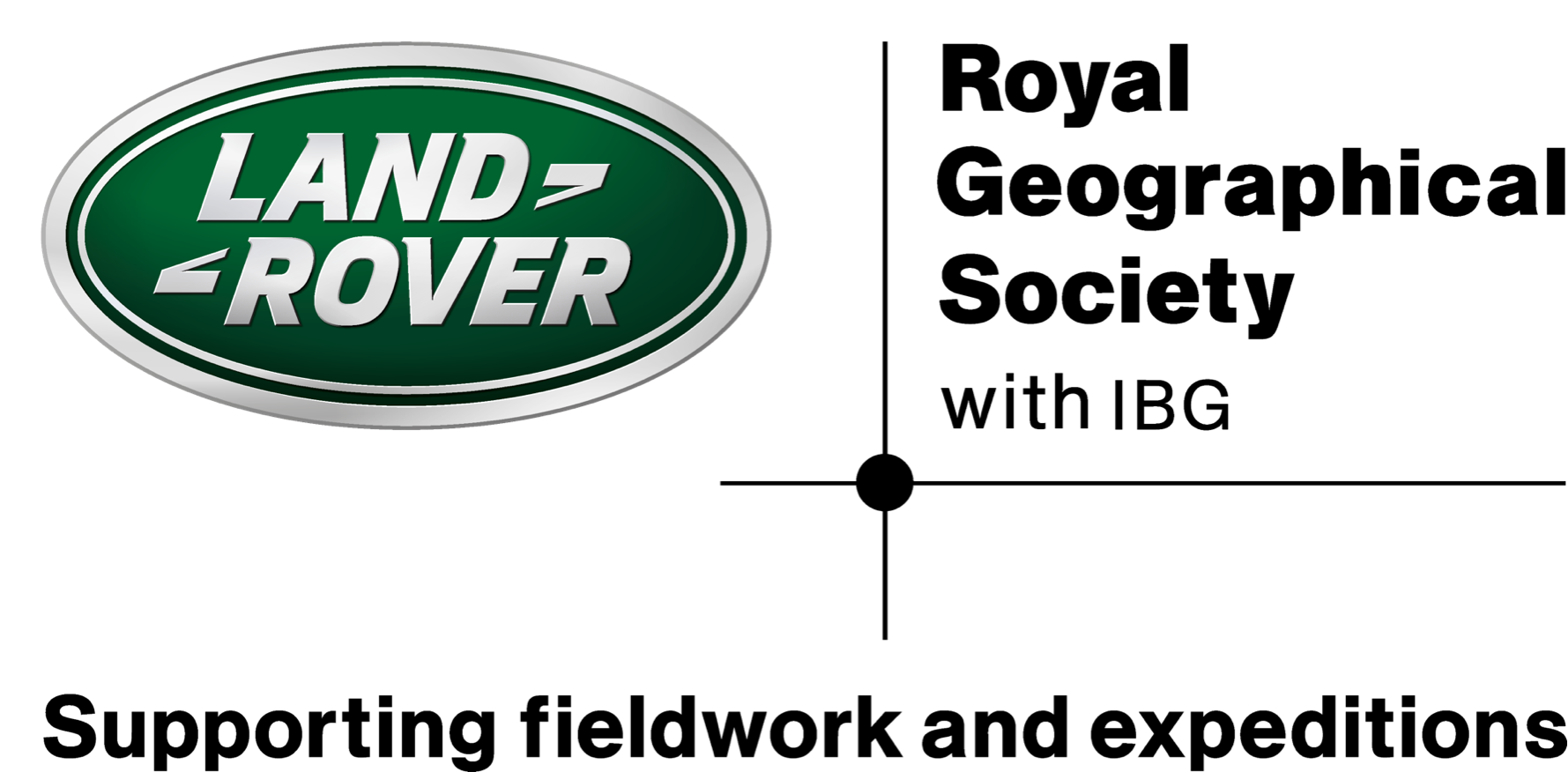 www.thewaterdiaries.com
The water diaries team
Winners of the RGS Land Rover Bursary 2017. The team drove a new model Discovery across Jordan to investigate Water Issues.
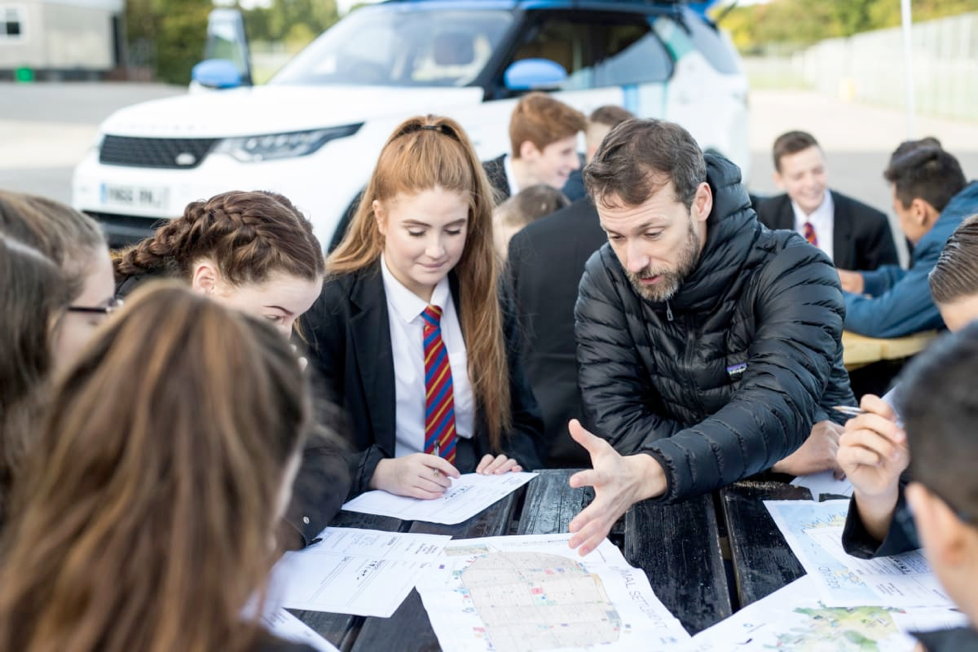 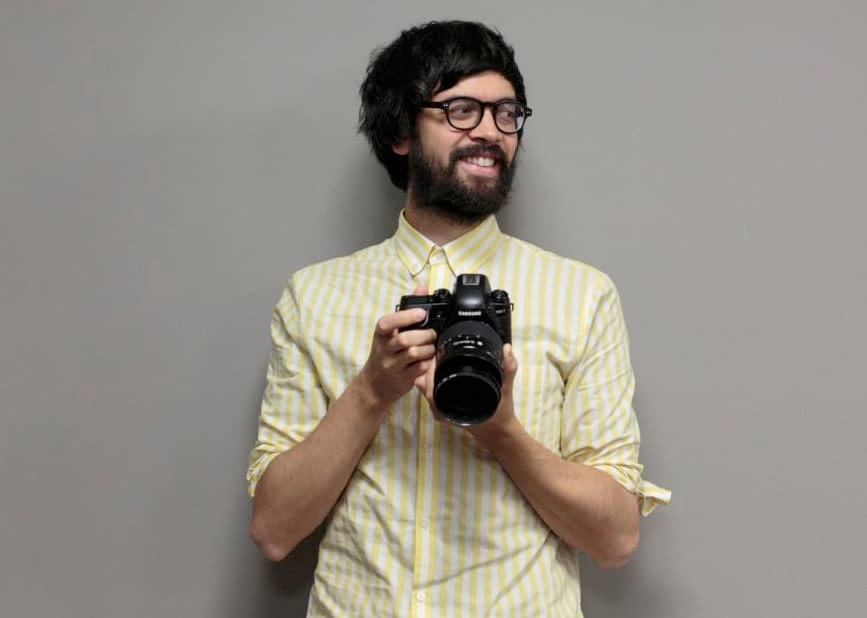 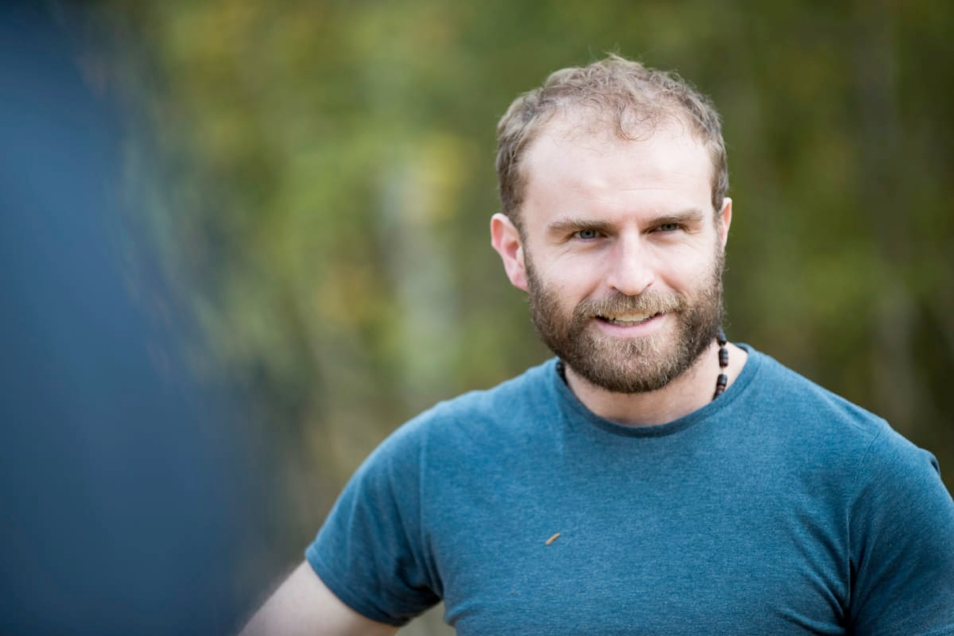 Fearghal O'Nuallain
Temujin Doran
Shane McGuinness
Teacher | Lead
Field Scientist
Filmmaker
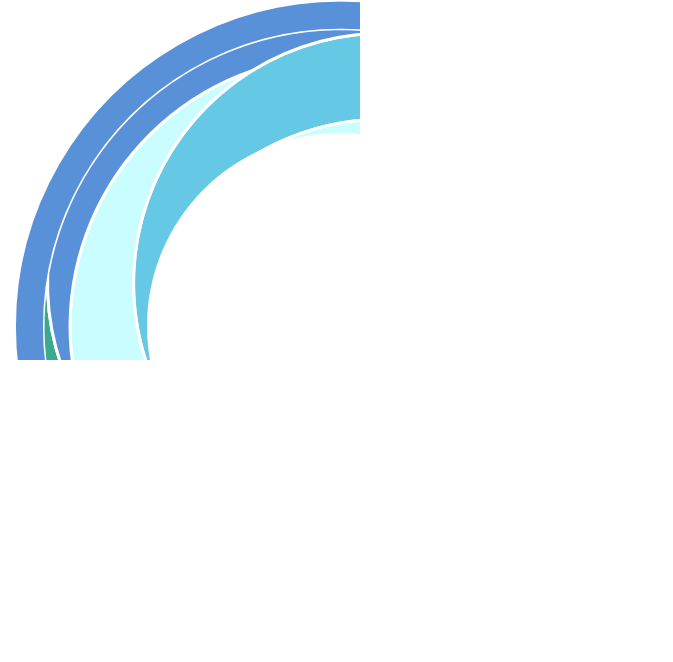 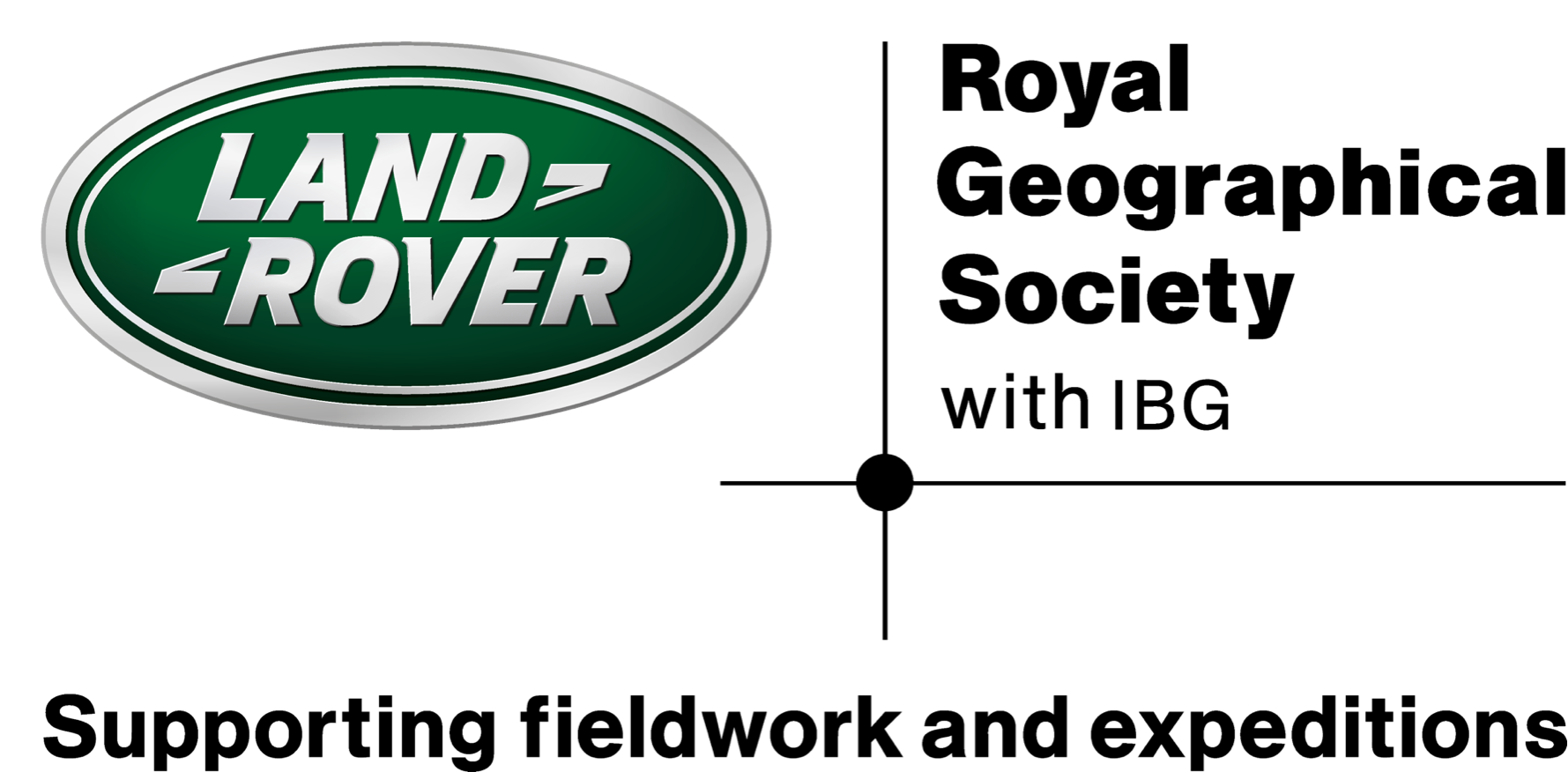 www.thewaterdiaries.com
Teacher
Brief
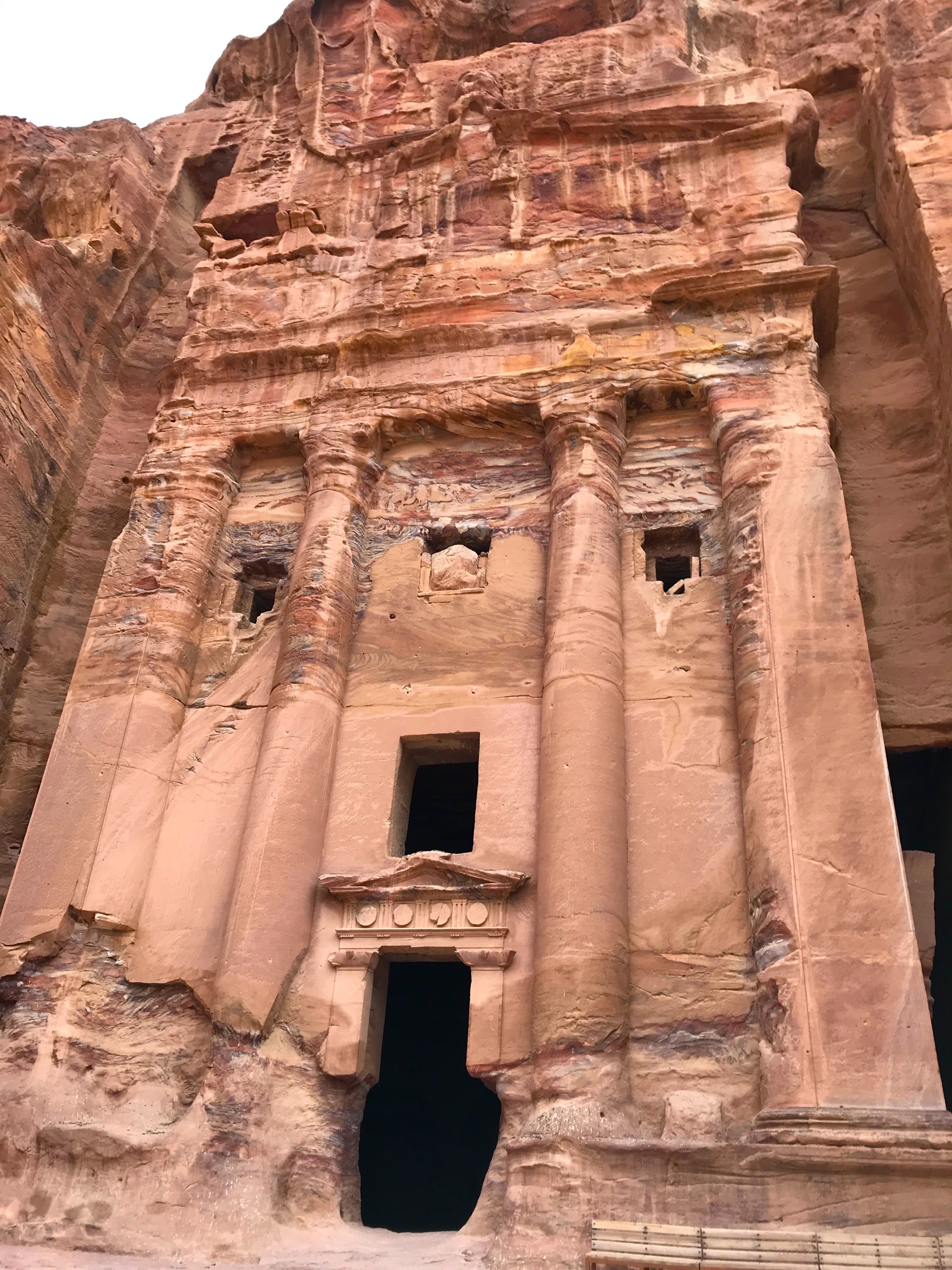 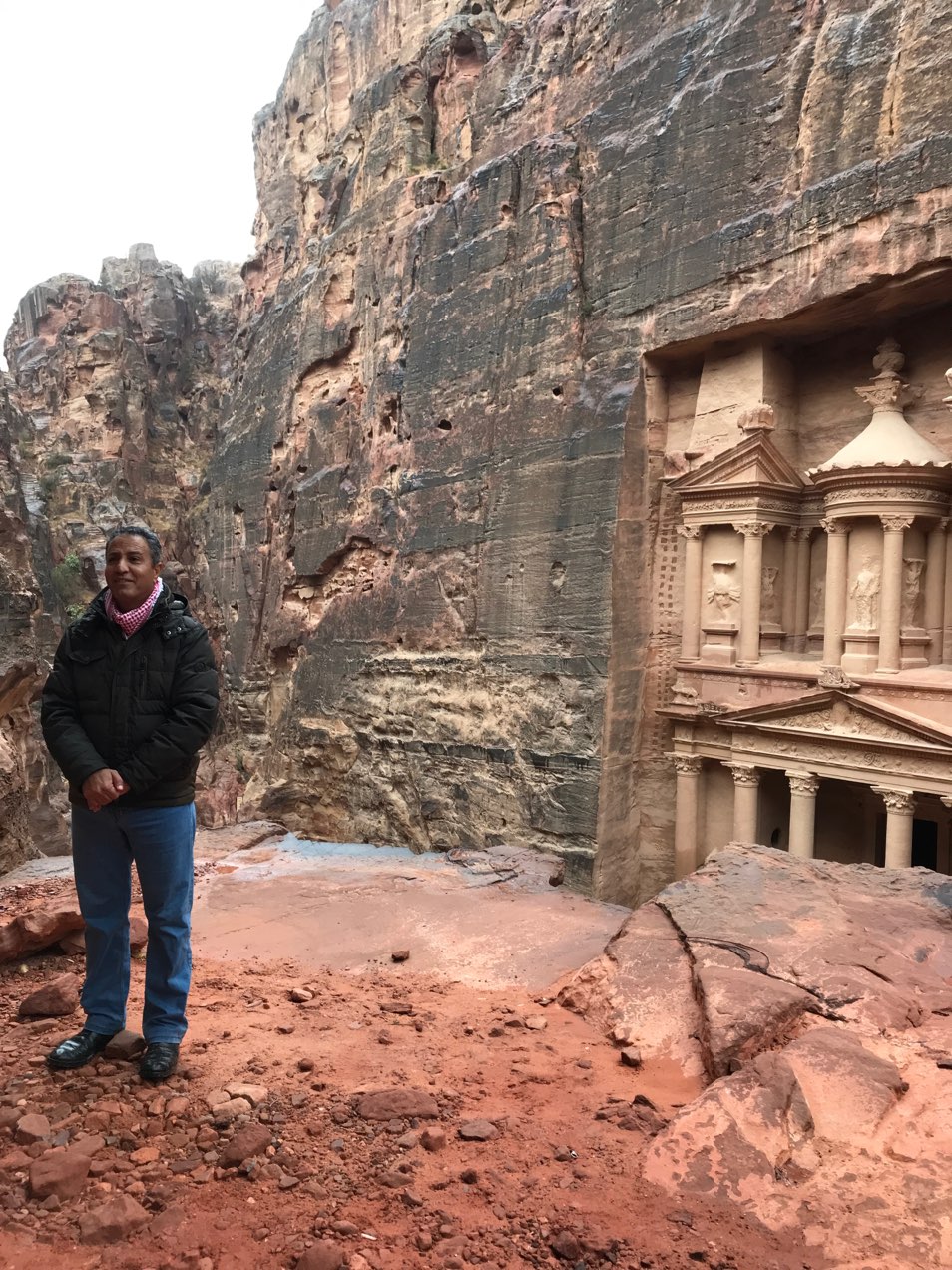 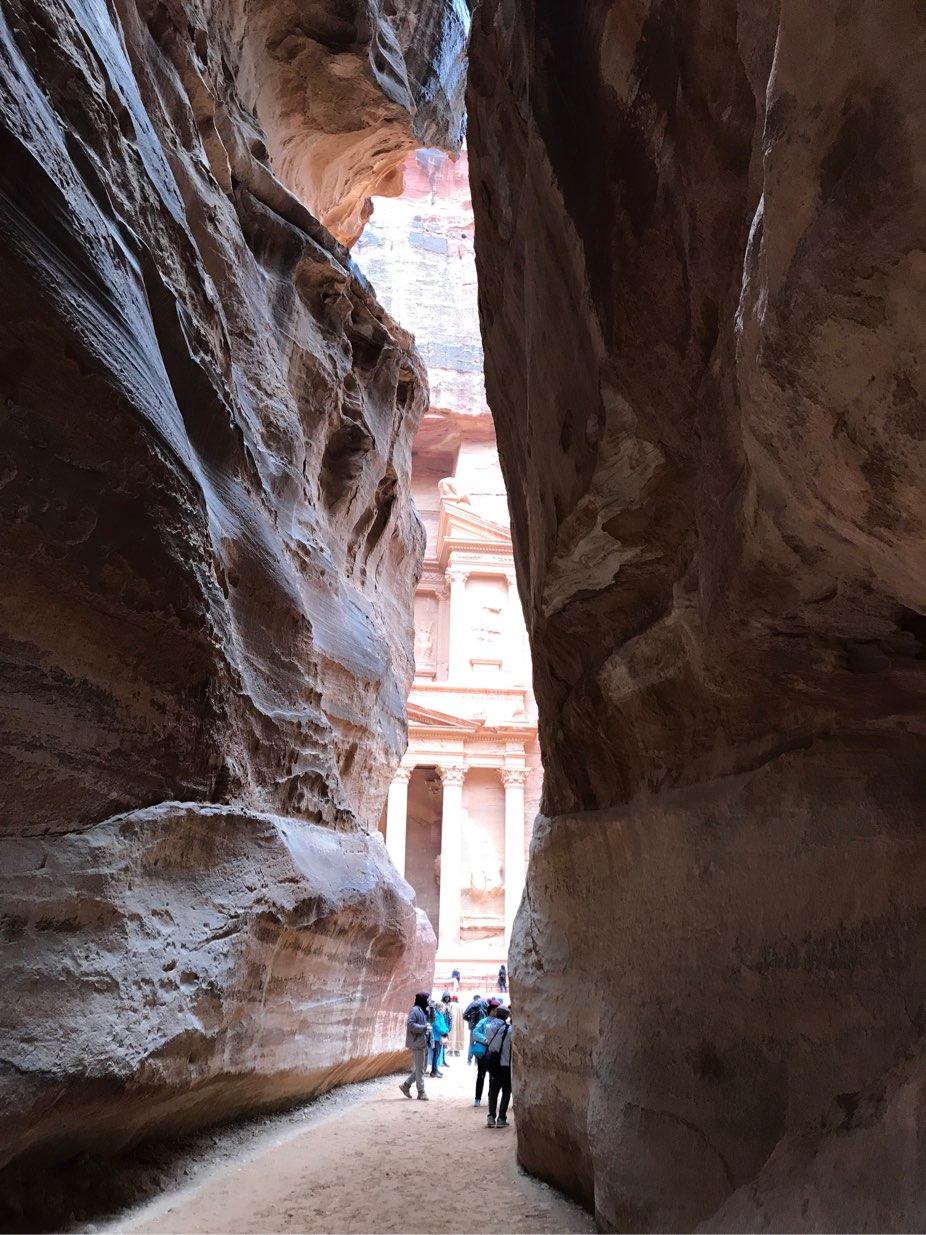 Petra - Decision Making Exercise
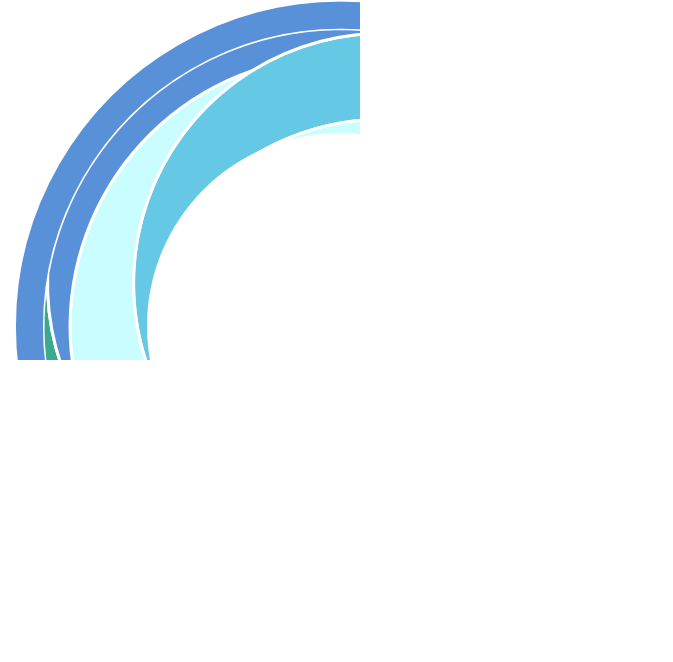 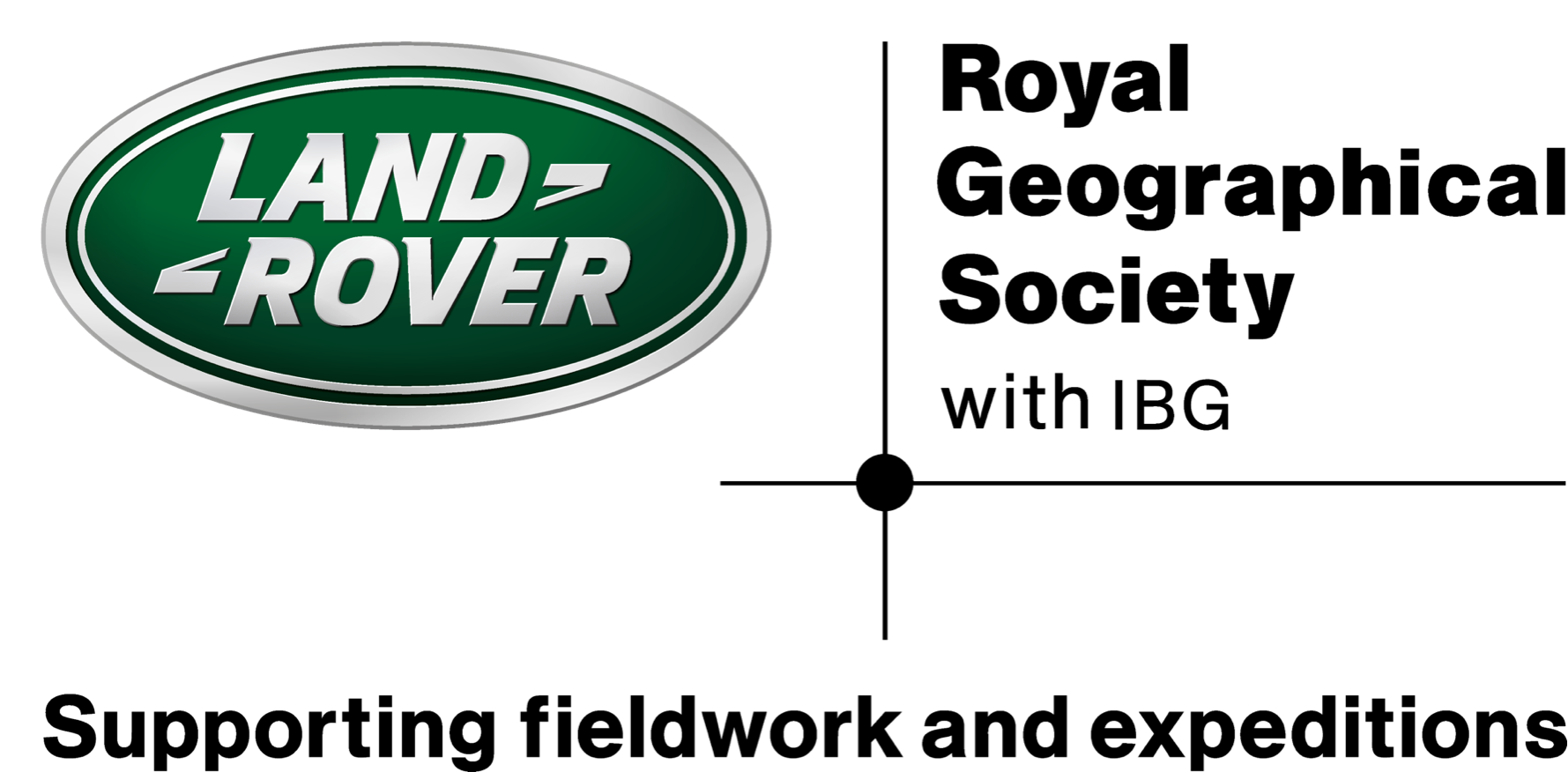 www.thewaterdiaries.com
Teacher
Brief
This lesson focuses on the Ancient City of Petra to engage with climate and develop graphing and decision making skills.

Students will listen to an interview with an Dr Sami Alhasanat on Petra to learn how important water was to the ancient Nabateans then investigate the ancient site using digital maps to get an understanding of the area. 

Then they will create a climate graph using temperature and precipitation data and apply their knowledge to make a real world decision as a film location scout.
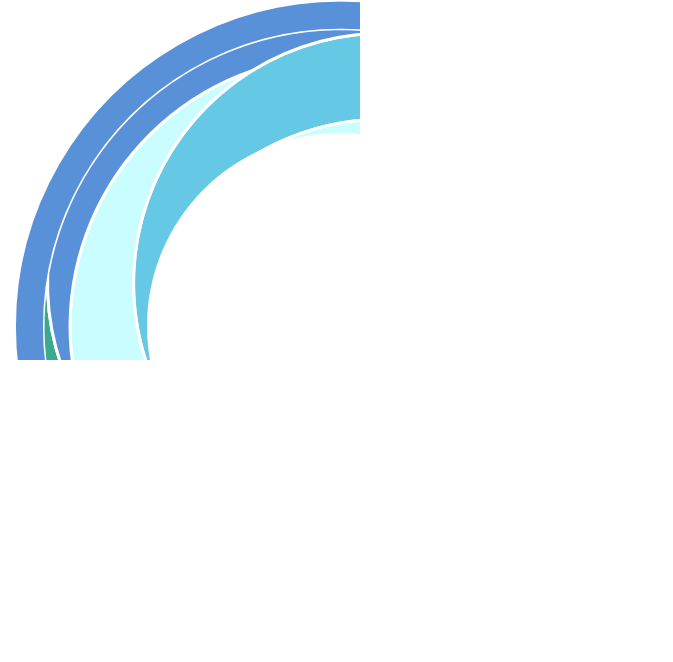 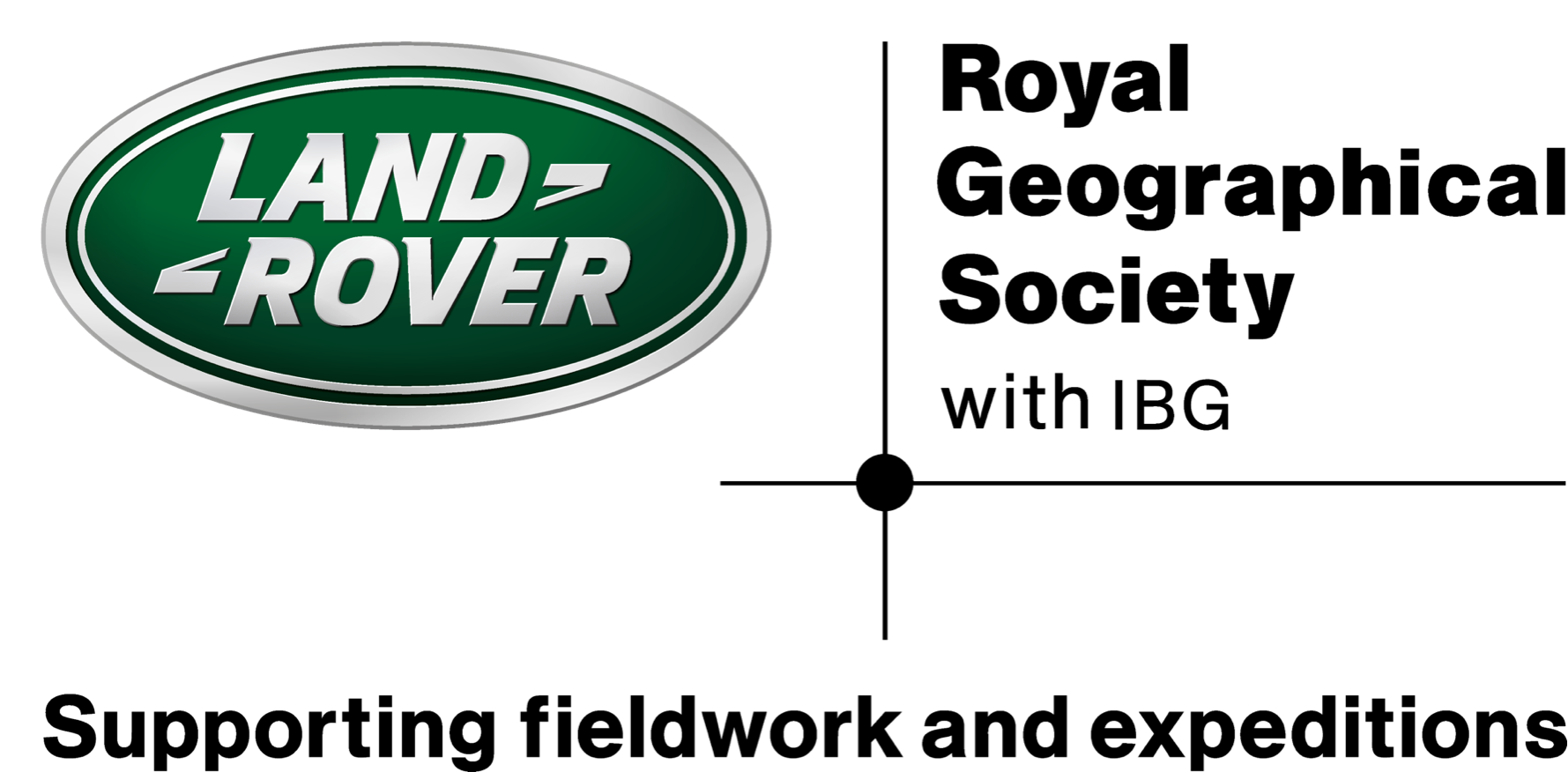 www.thewaterdiaries.com
Teacher
Brief
PETRA - DECISION MAKING EXERCISE
A C T I V I T I E S
T H I S  D E C K  C O N T A I N S:
LOCATING
INTERVIEW
MaPPING
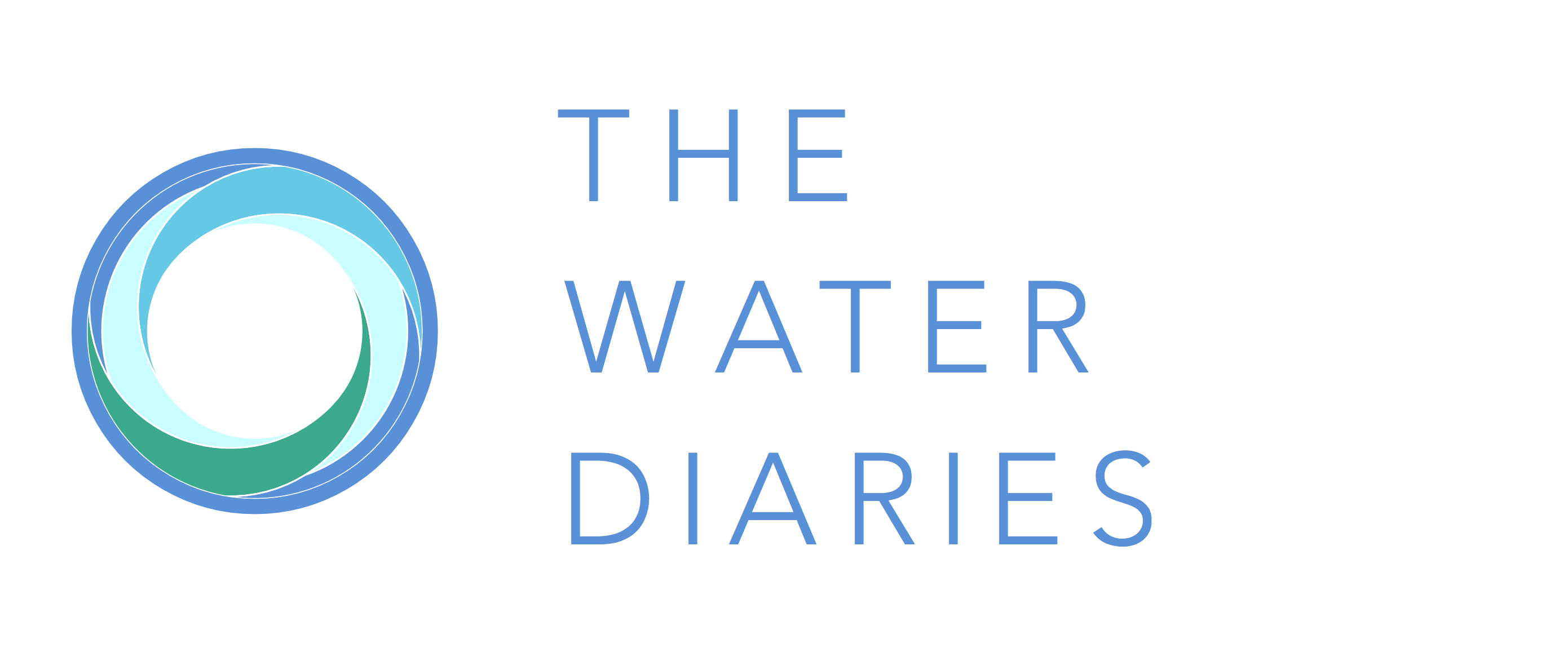 DEcision 
MAking
Researching
Graphing
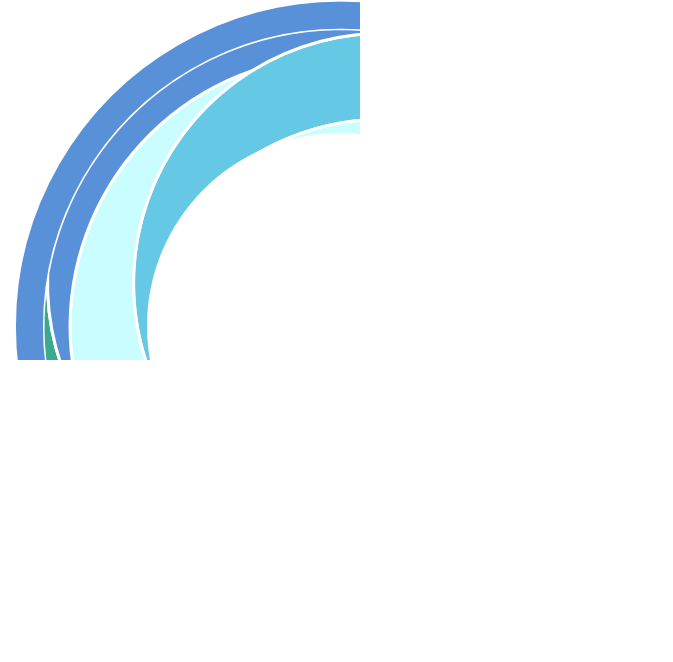 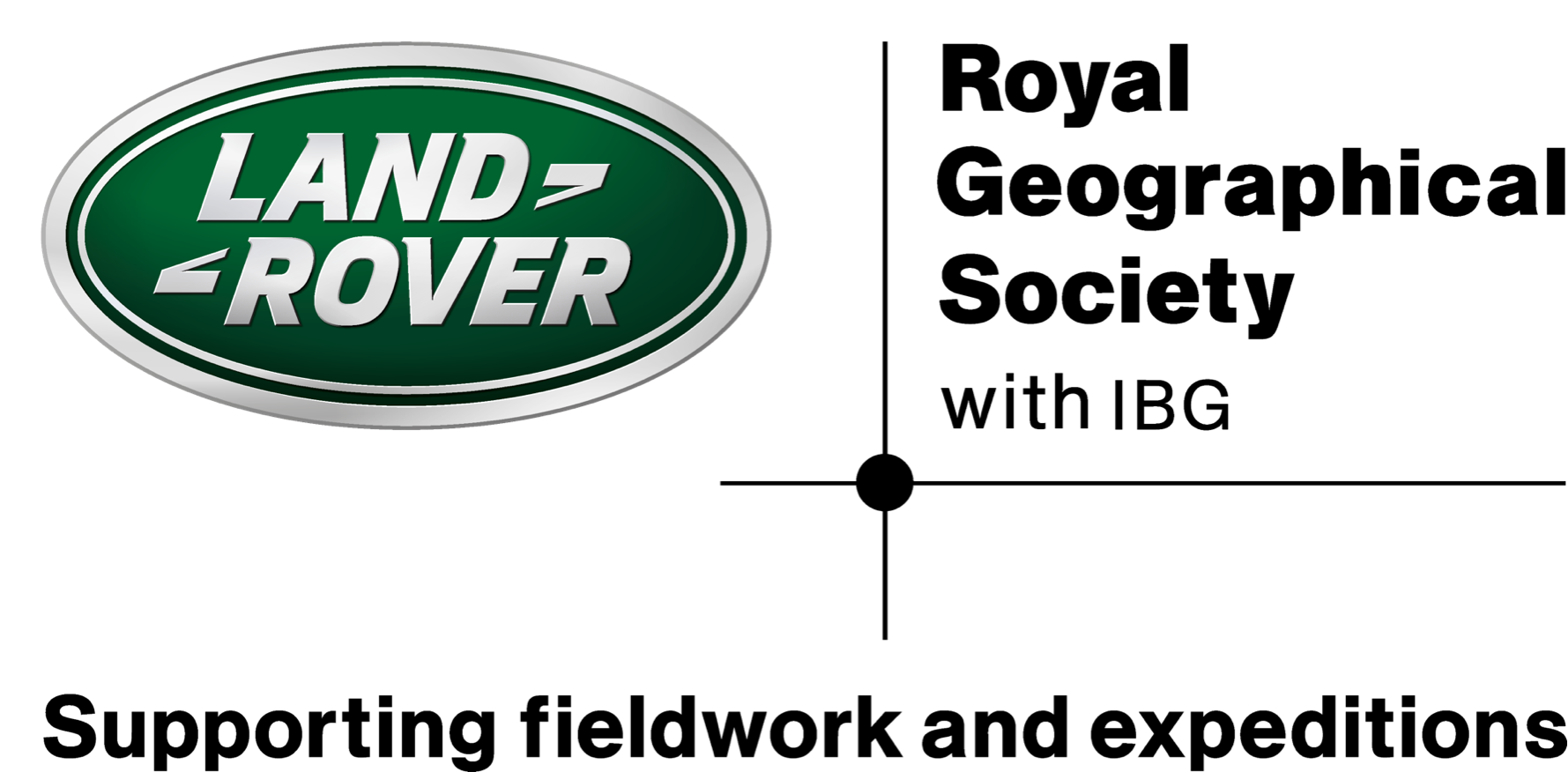 www.thewaterdiaries.com
Teacher
Brief
Climate Graphs at Petra
S K I L L S
Literacy
Graphicacy
Decision Making
Map Reading
Numeracy
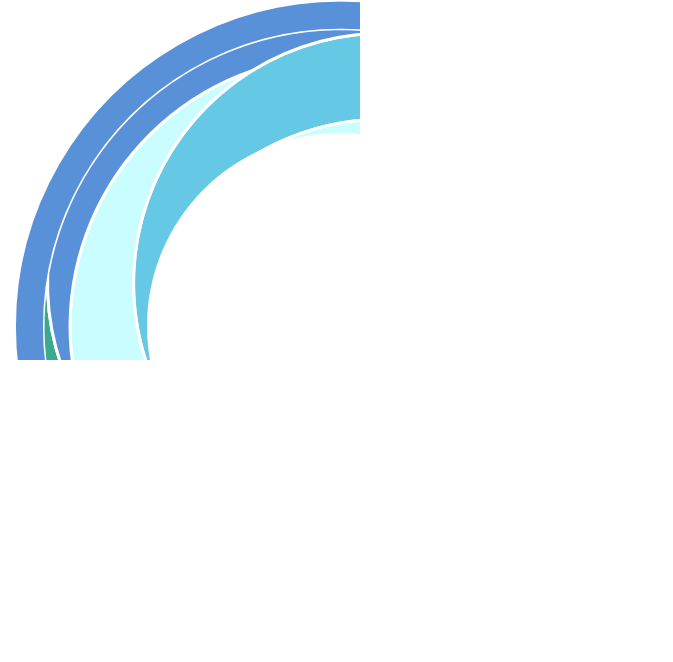 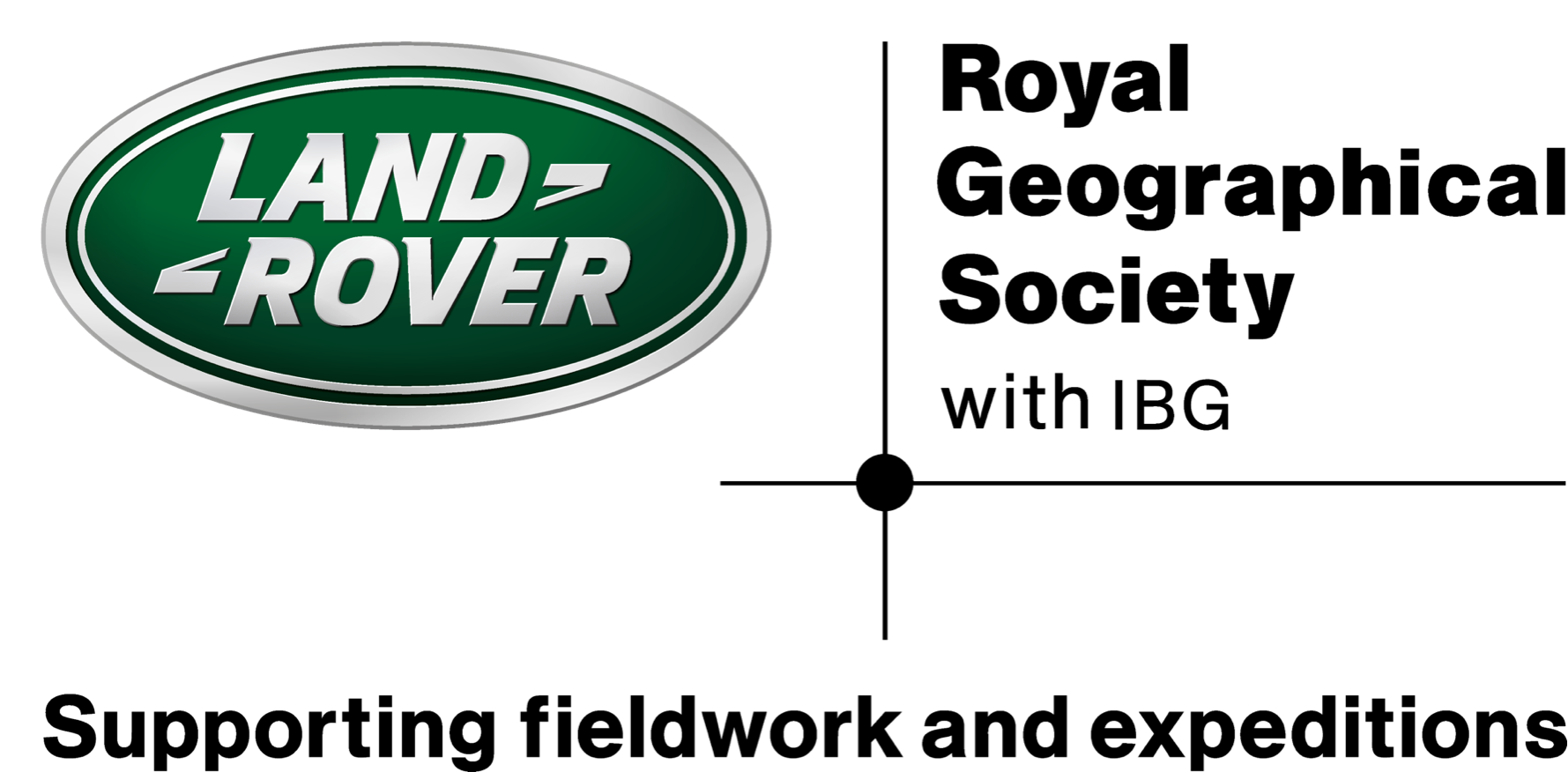 www.thewaterdiaries.com
Teacher
Brief
Climate Graphs at Petra
A C T I V I T Y  T I M I N G S
Total Duration
This unit consists of 2.5hrs total teaching content for 14-16ys. Each activity can be taught alone or several can be taught together. See the chart below for individual timings.
2.5hrs
Researching
40mins
Decision 
Making
40mins
Graphing
40mins
Interview 
20mins
Mapping
20mins
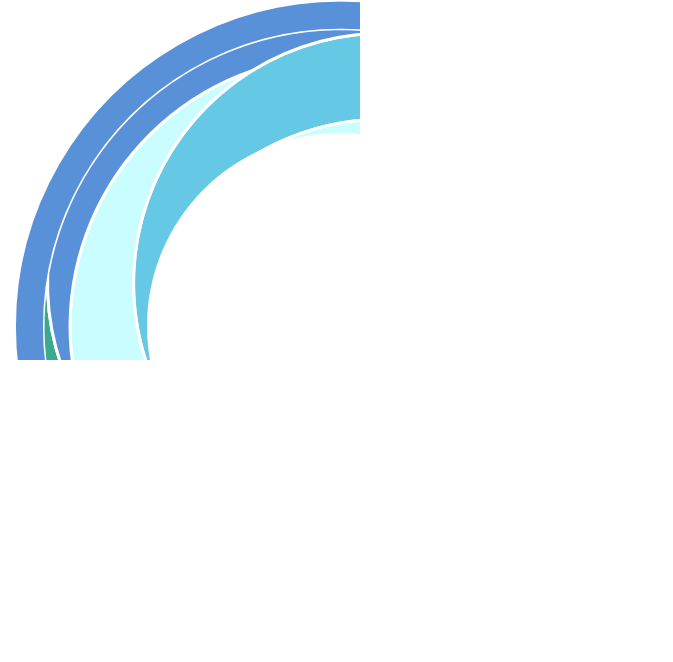 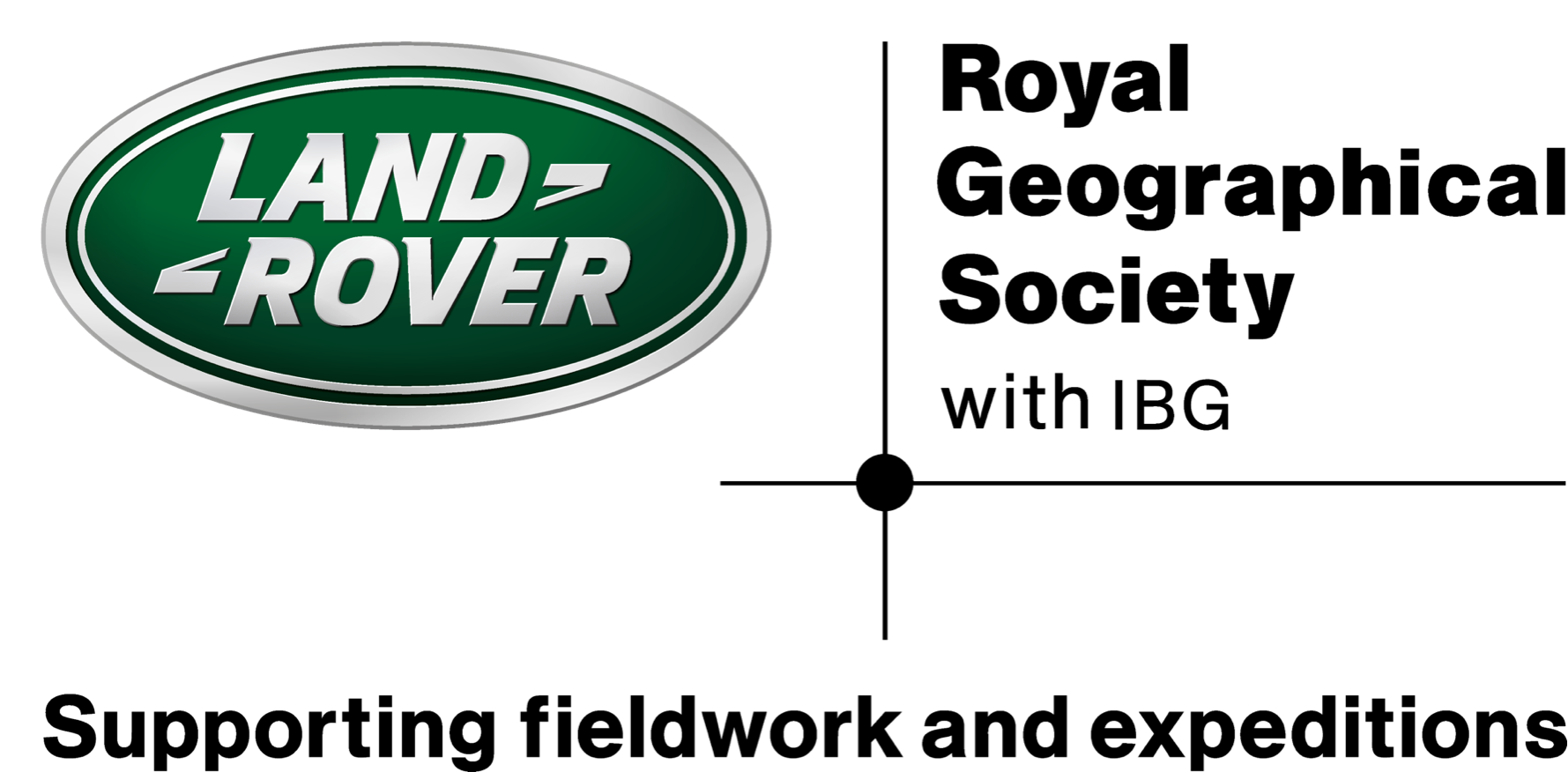 www.thewaterdiaries.com
PRINT RESOURCES
PENCILS & RULERS
Internet Access
GRAPH PAPER
Teacher
Brief
FOR THIS LESSON YOU WILL NEED:
Print X1 sheet per student for each activity click the red words to download sheets.
Each student will need a pencil and a ruler for the graphing activity.
X1 sheet of graph paper per student for the graph exercise.
Internet access will be required to view the online map and interview.
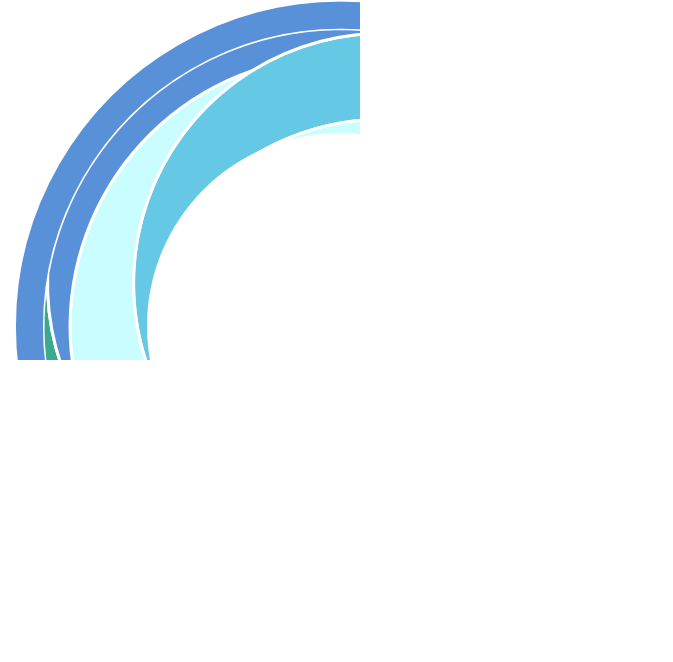 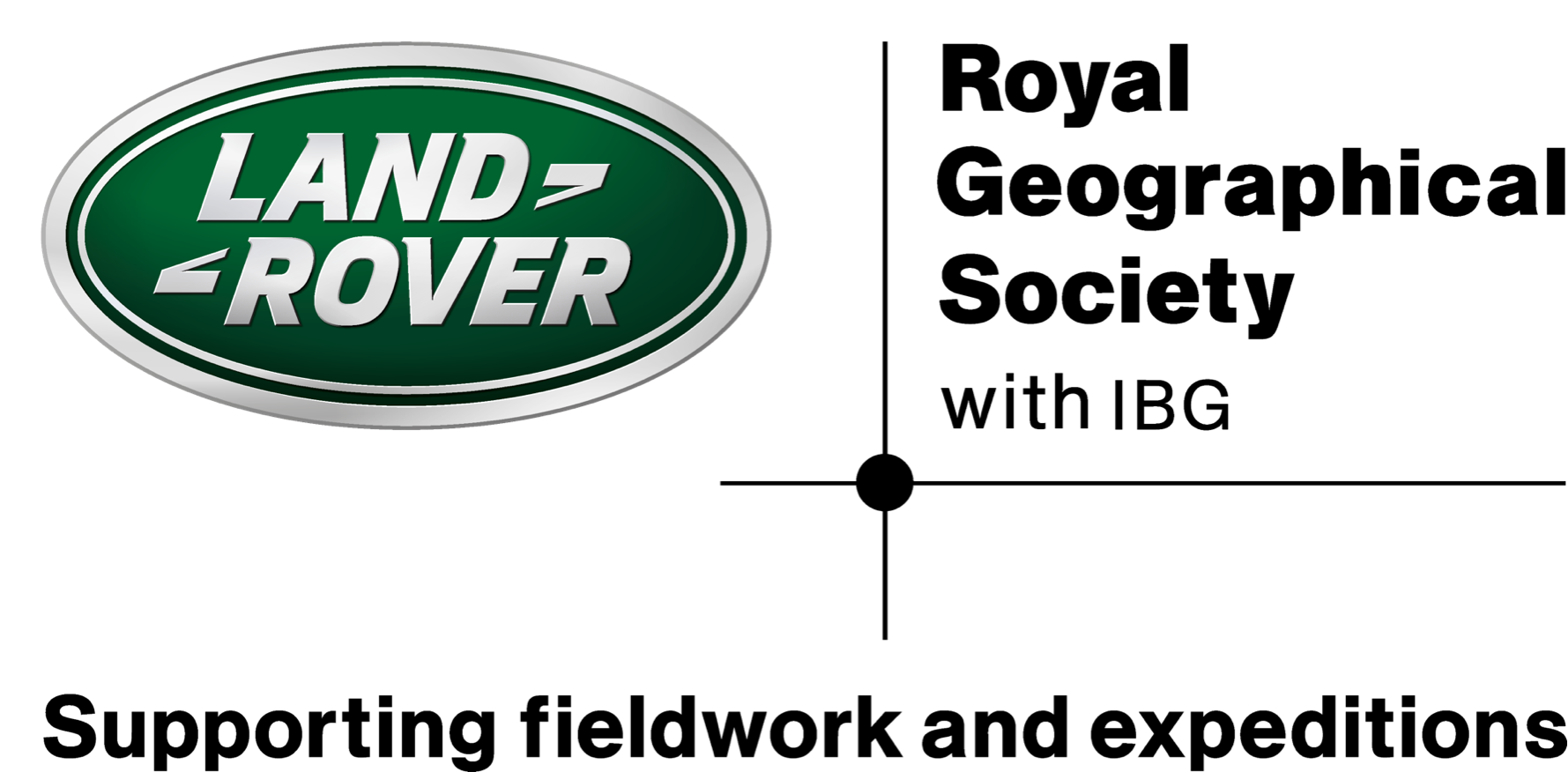 www.thewaterdiaries.com
Teacher
Brief
“PETRA - Decision Making Exercise”
O V E R V I E W
Duration - 120mins
Level - 14-16
Description - This resource focuses on the Ancient City of Petra in Jordan. It is composed of a collection of activities that can be used separately or as a scheme of work building towards a Decision Making Exercise.
Objectives - Develop and apply graphicacy, numeracy and digital mapping skills to make a practical decision about Petra’s suitability as a film location.  
Outcome - by the end of this scheme of work students will have created a fact file on water use in Petra, investigated the site using digital mapping, created a climate graph, and employed a suite of Geographical skills to make a real world business decision.
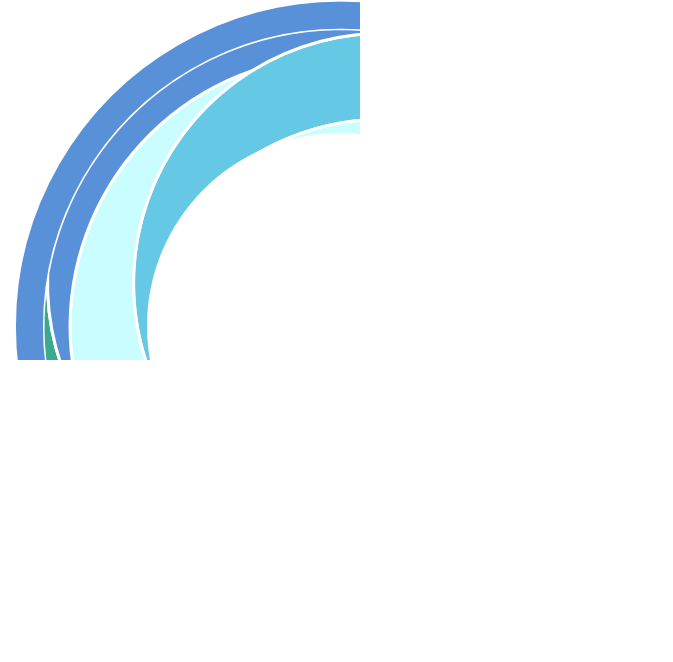 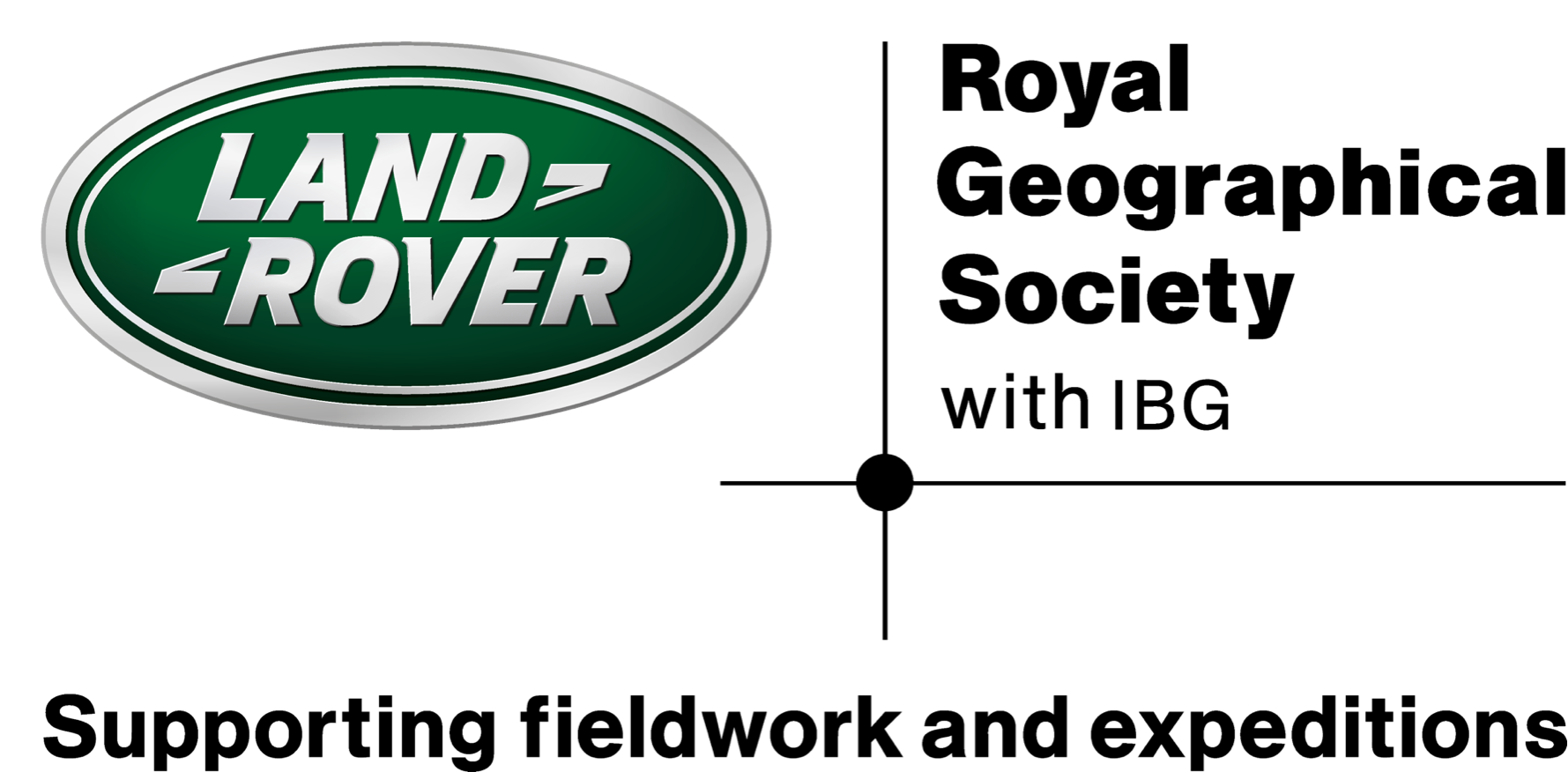 www.thewaterdiaries.com
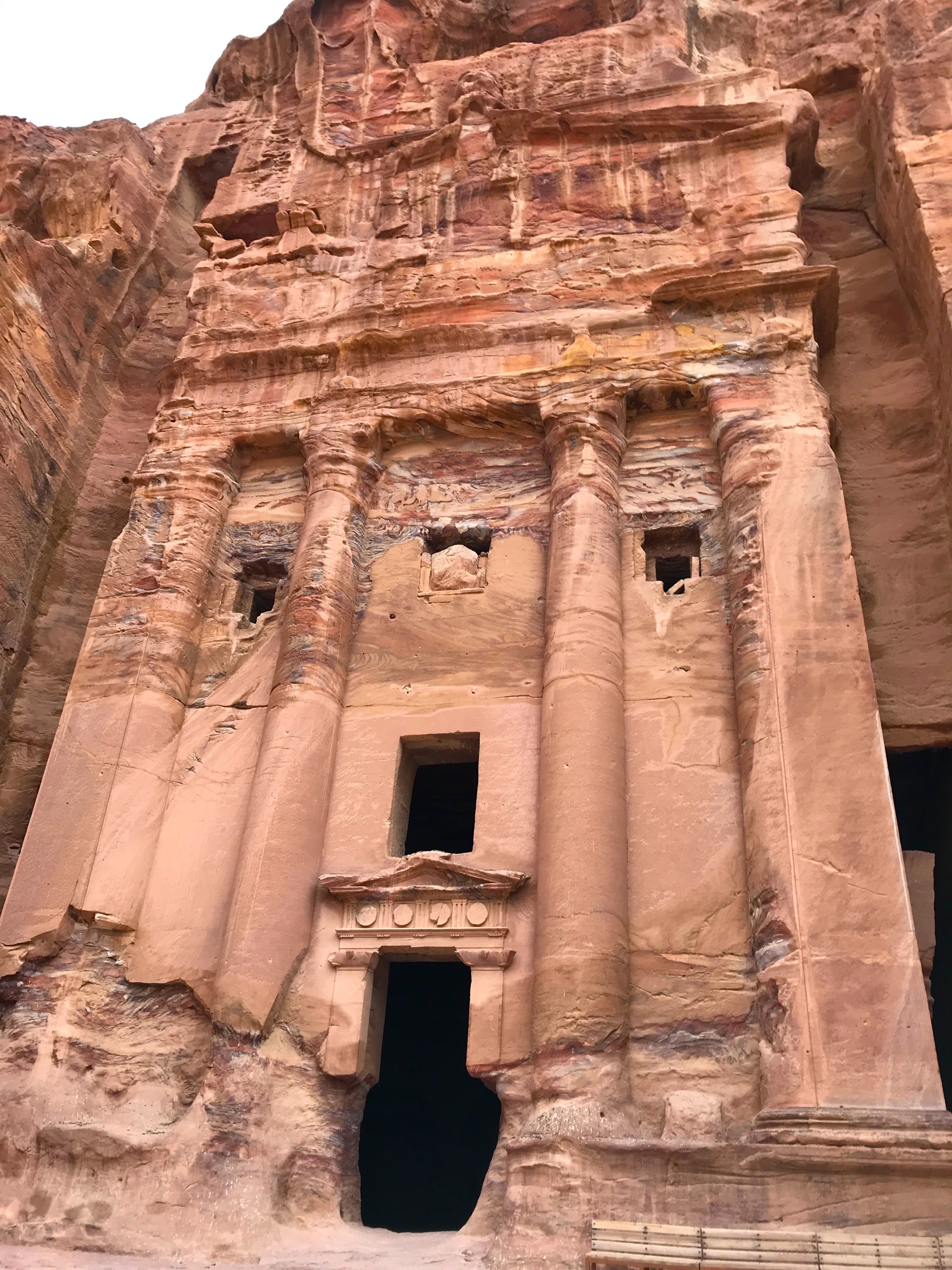 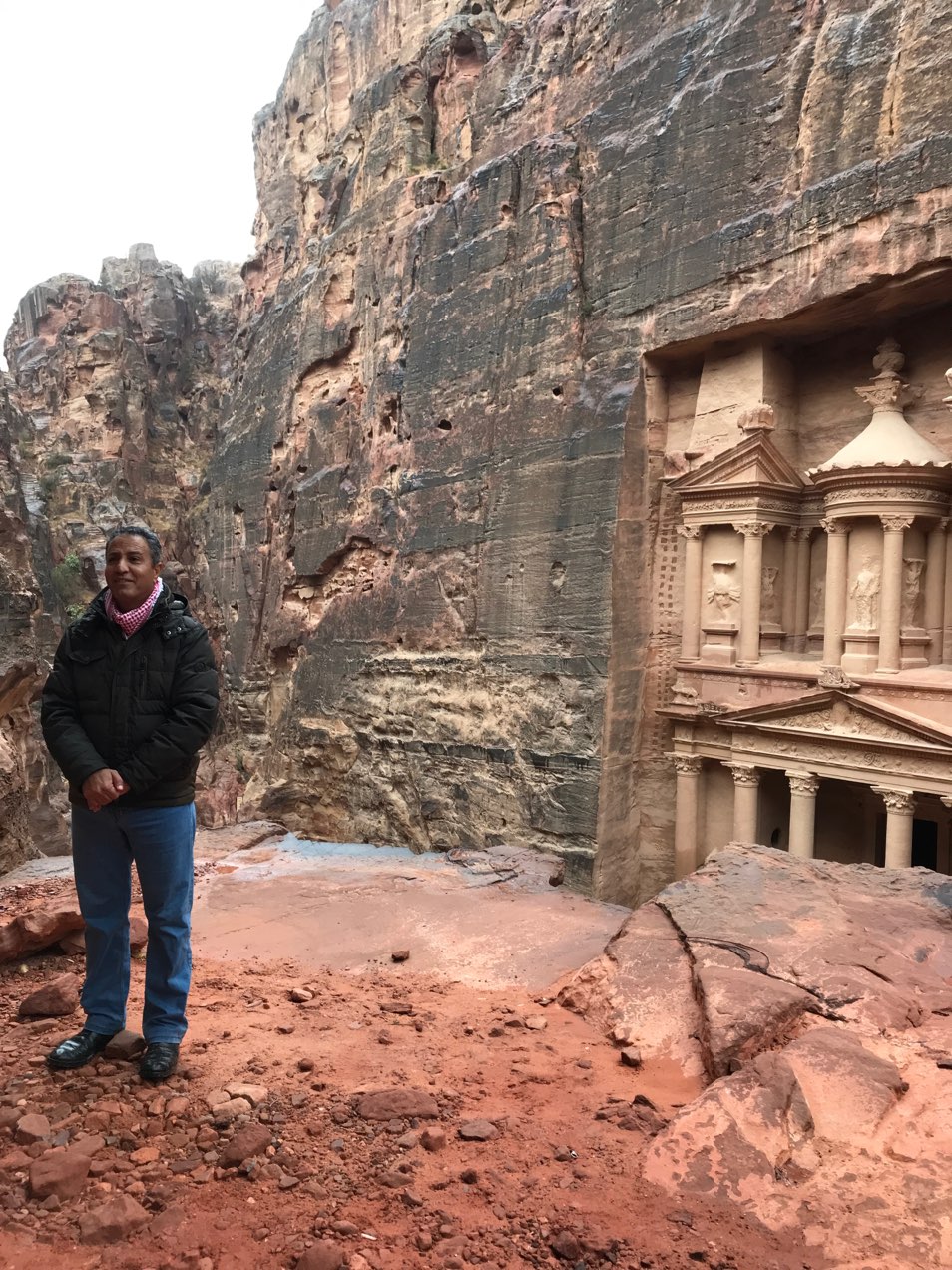 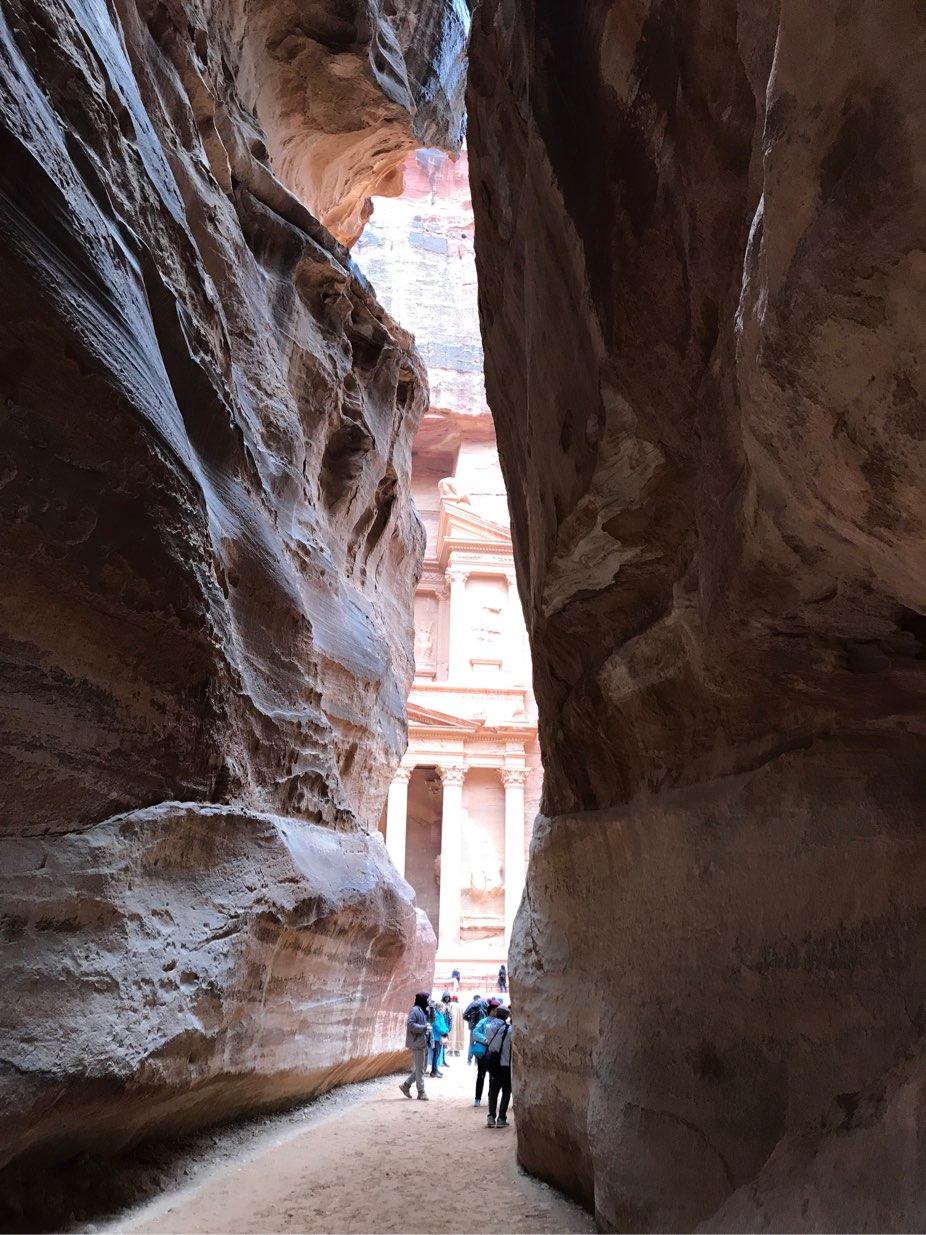 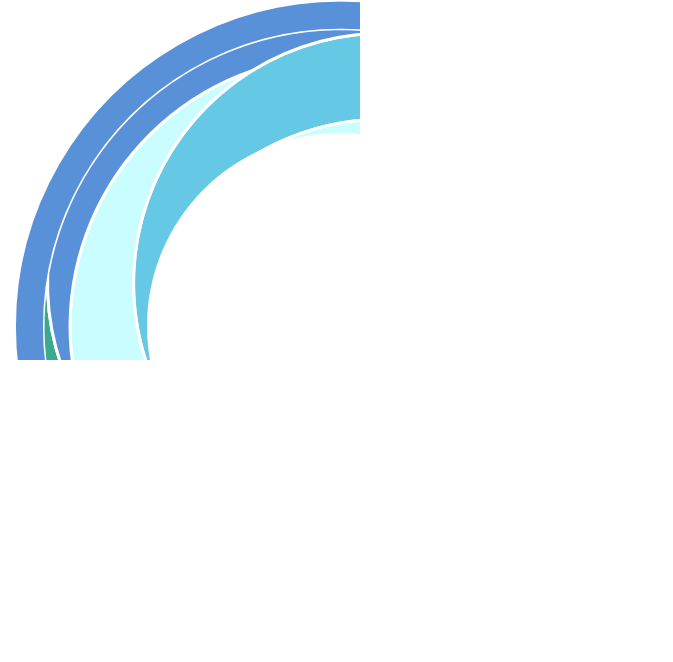 Climate Graphs at Petra
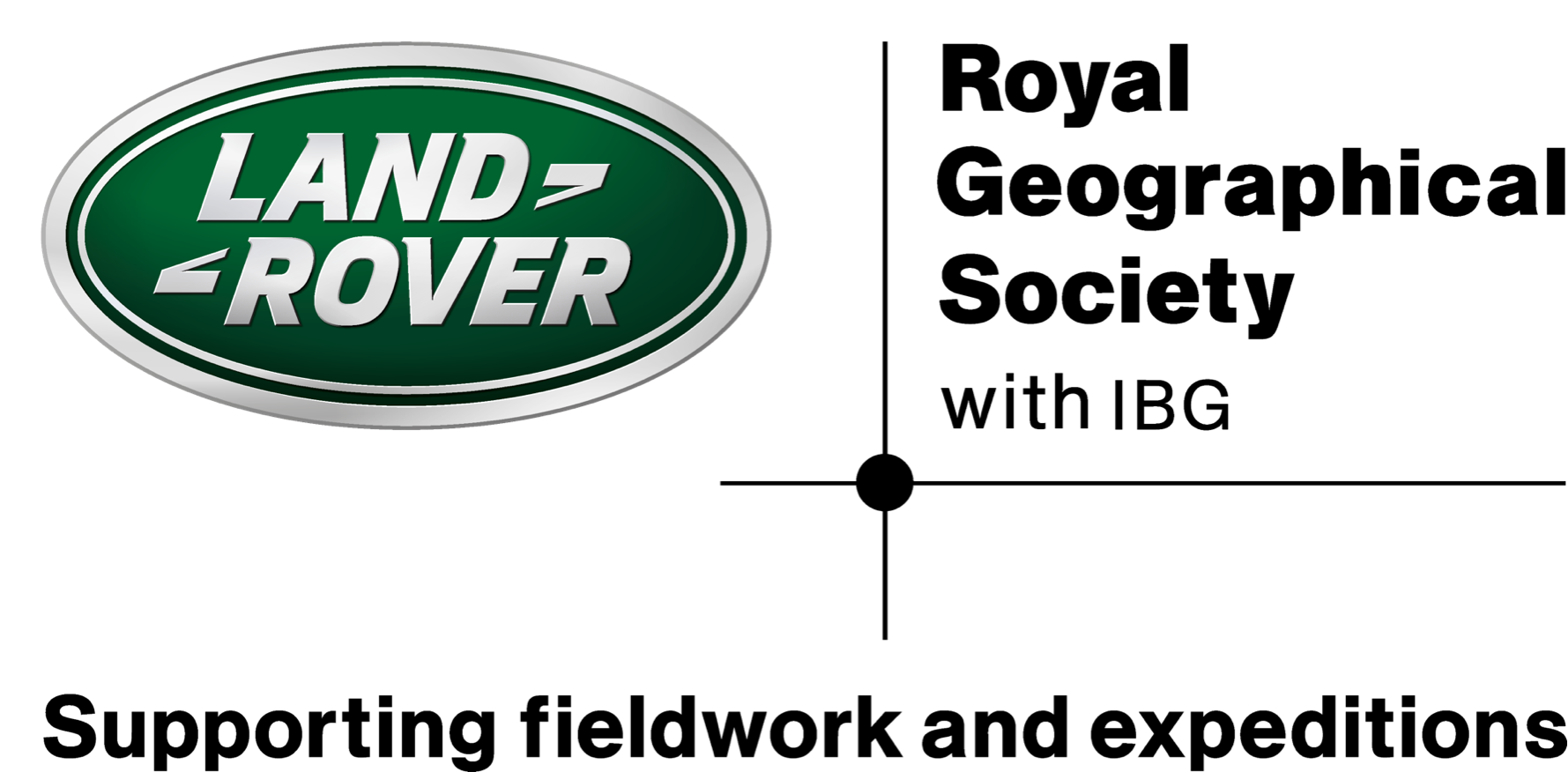 www.thewaterdiaries.com
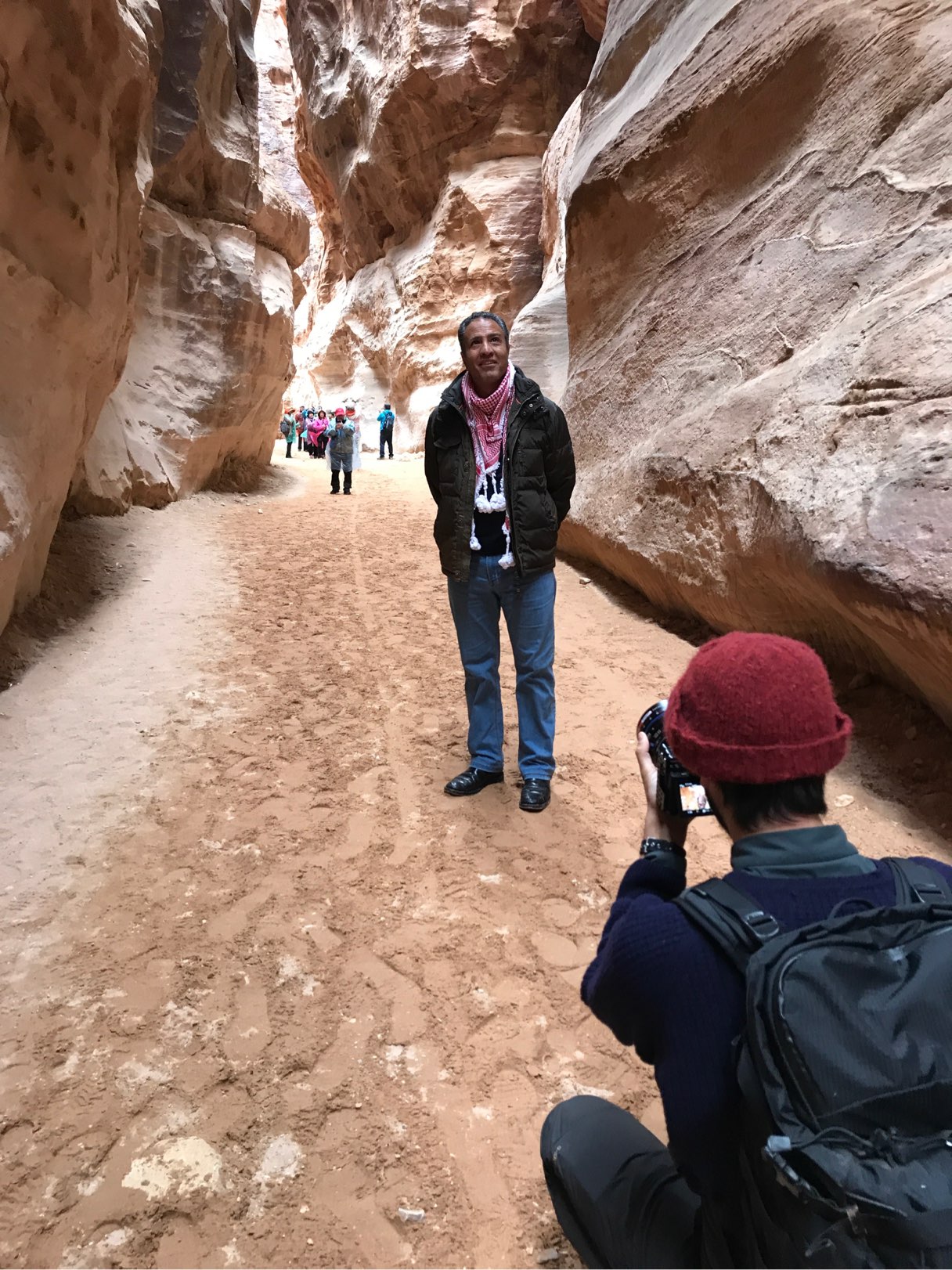 INTERVIEW
Watch the interview with Dr Sami al-Hasanat and answer the questions on the sheet provided.
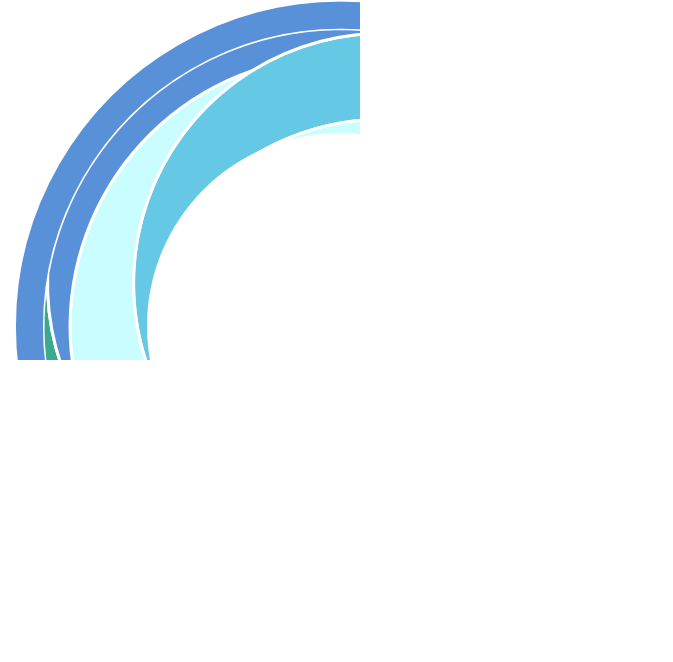 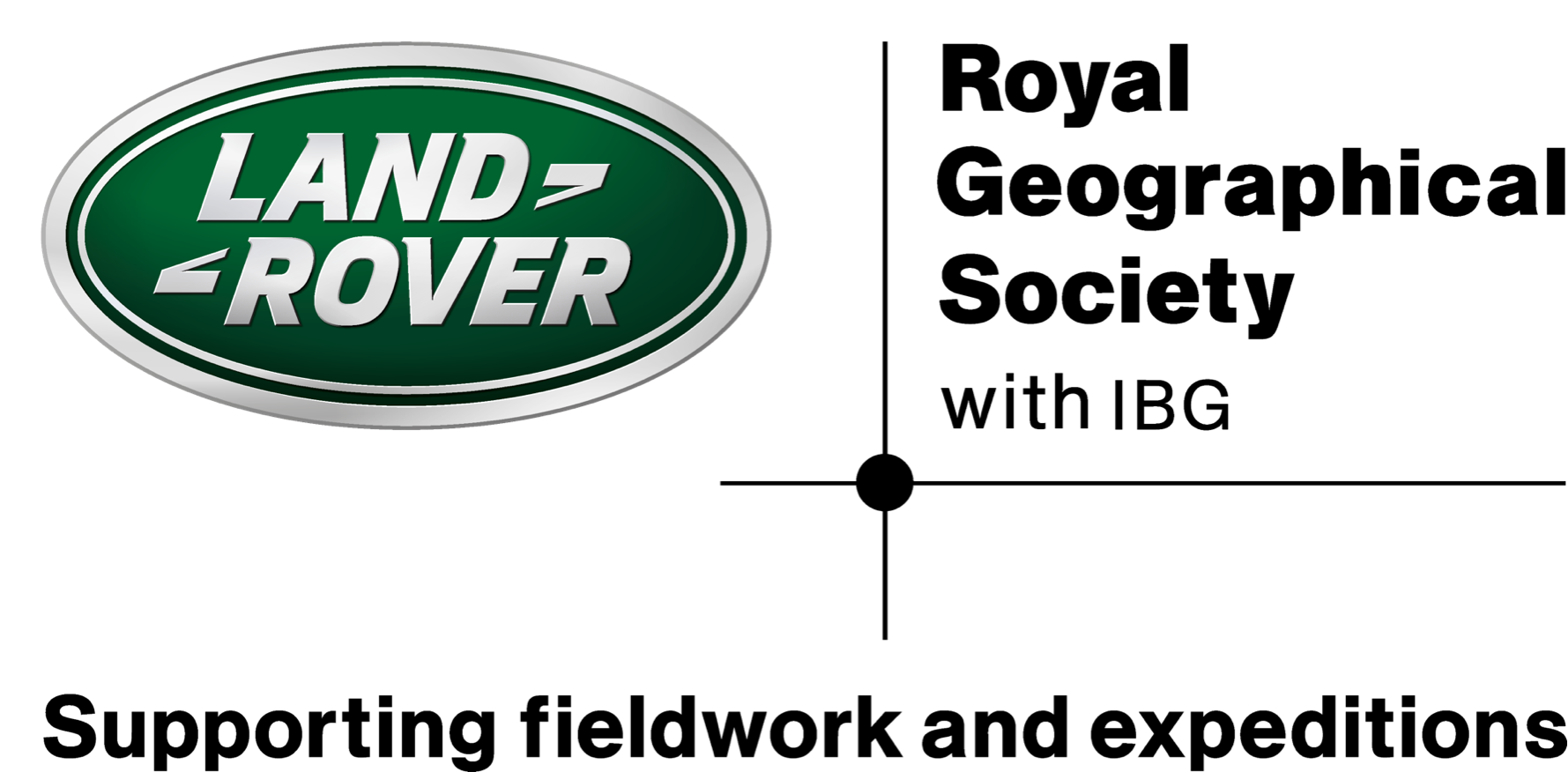 www.thewaterdiaries.com
MaPPING
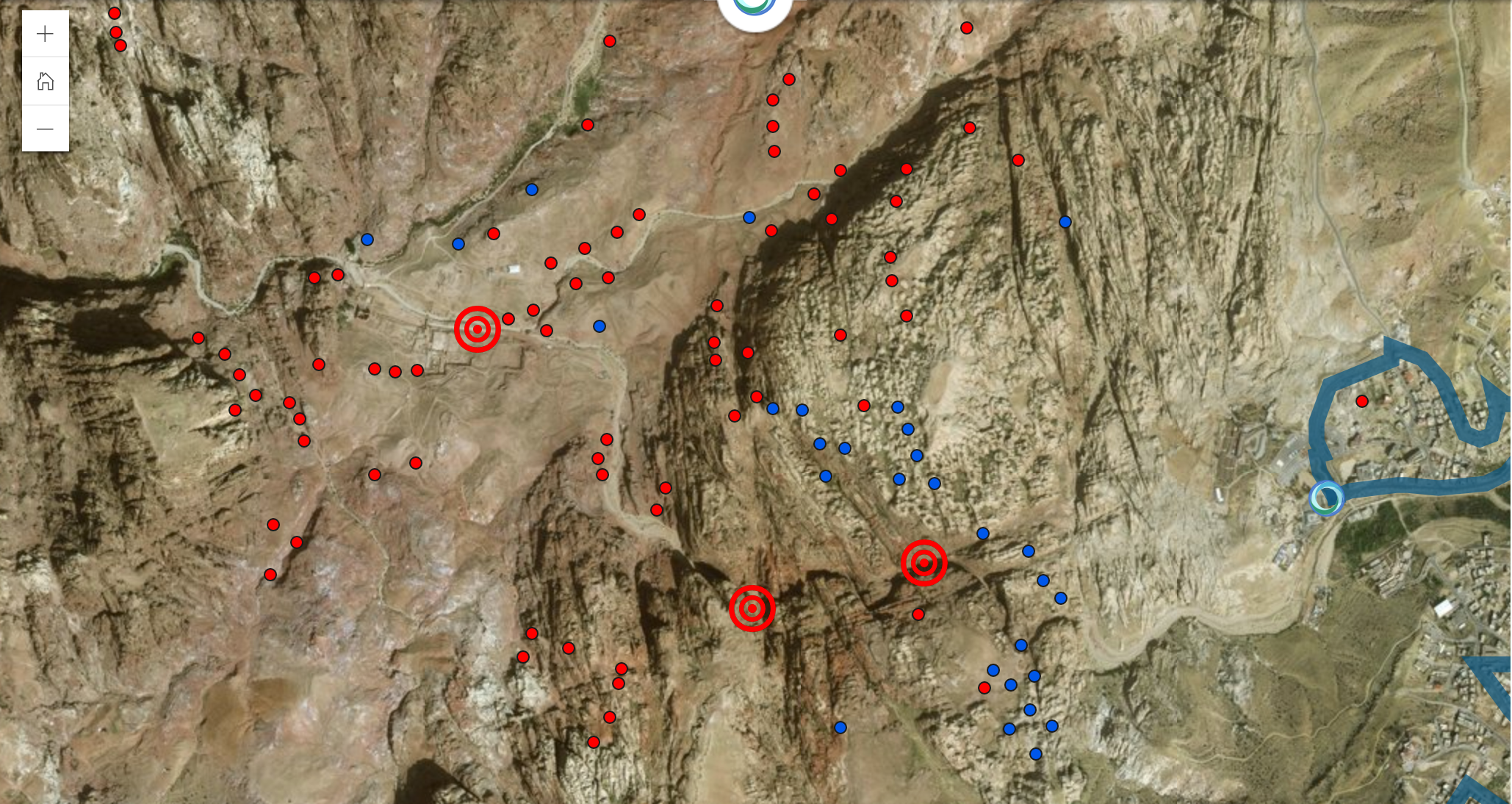 Read the fact file and Explore Petra on The Water Diaries expedition map. 

Develop X5 questions and answers about Petra using the information from both.
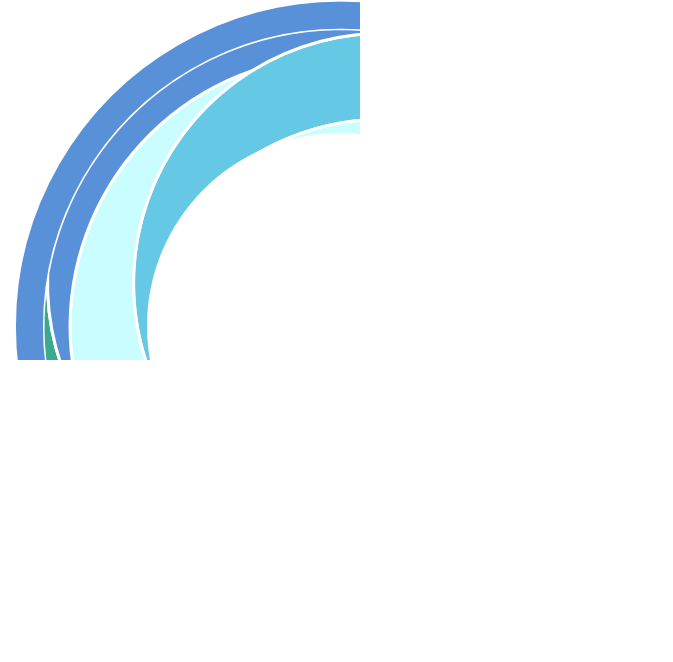 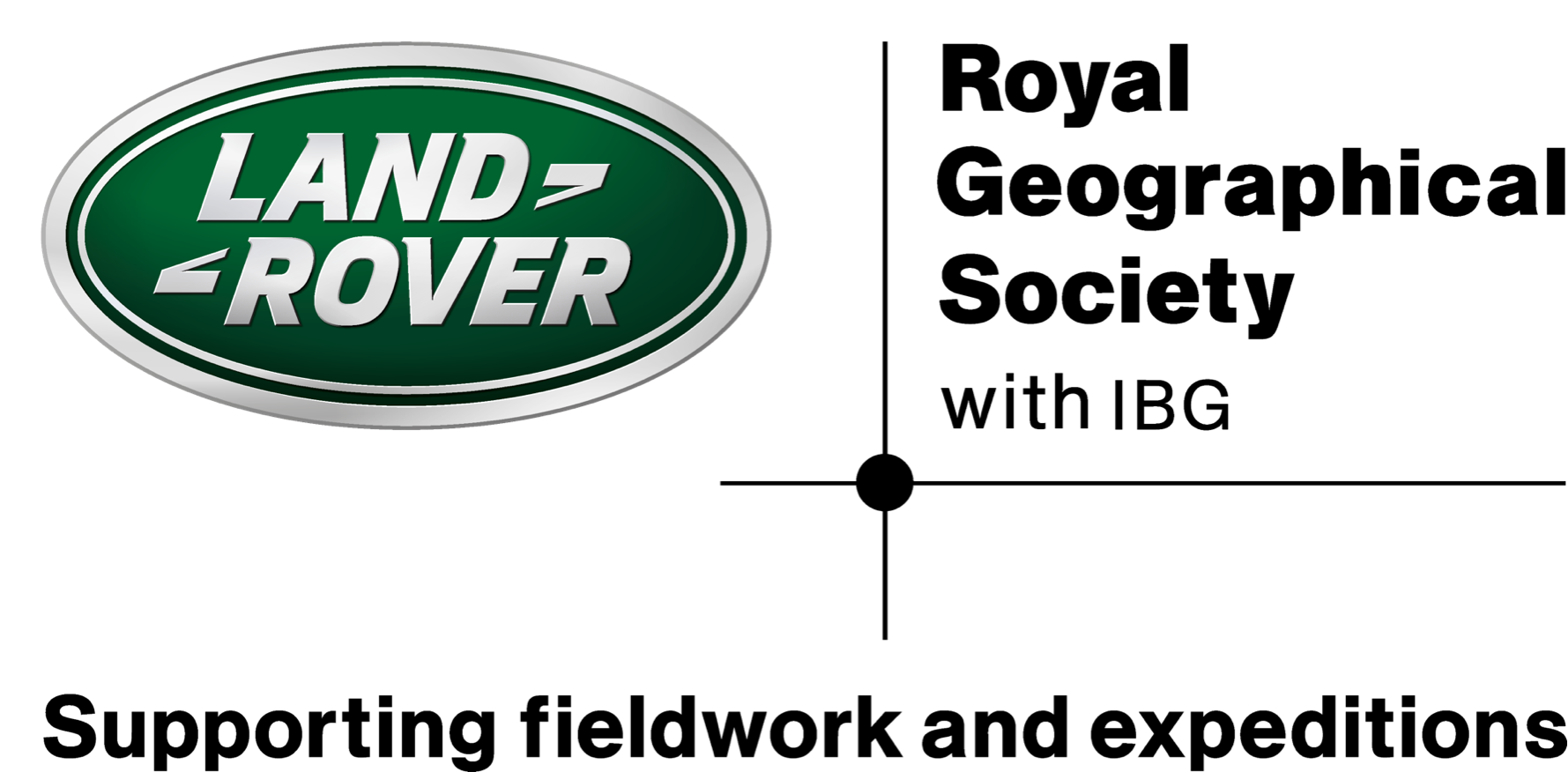 www.thewaterdiaries.com
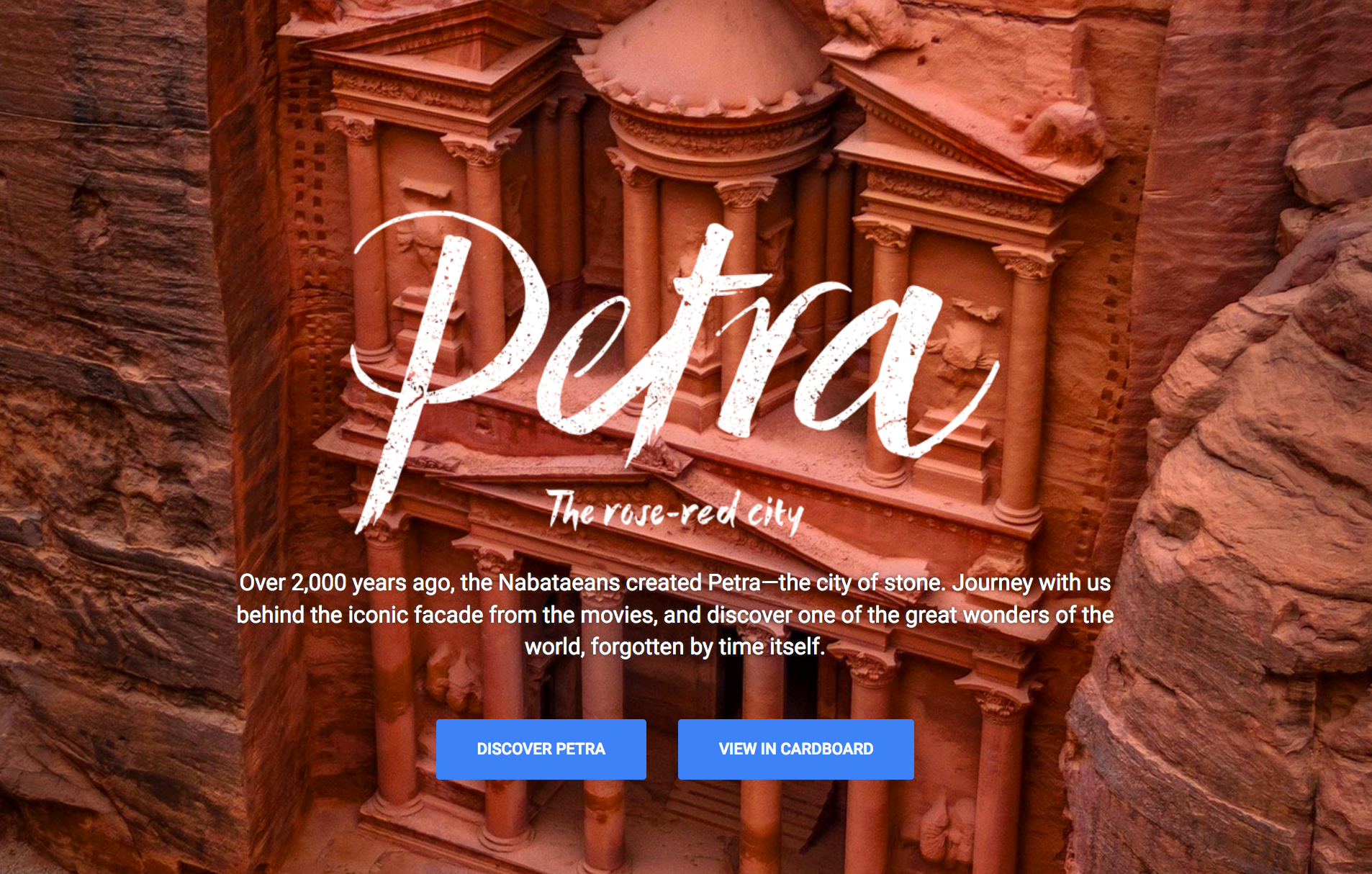 EXPLORING
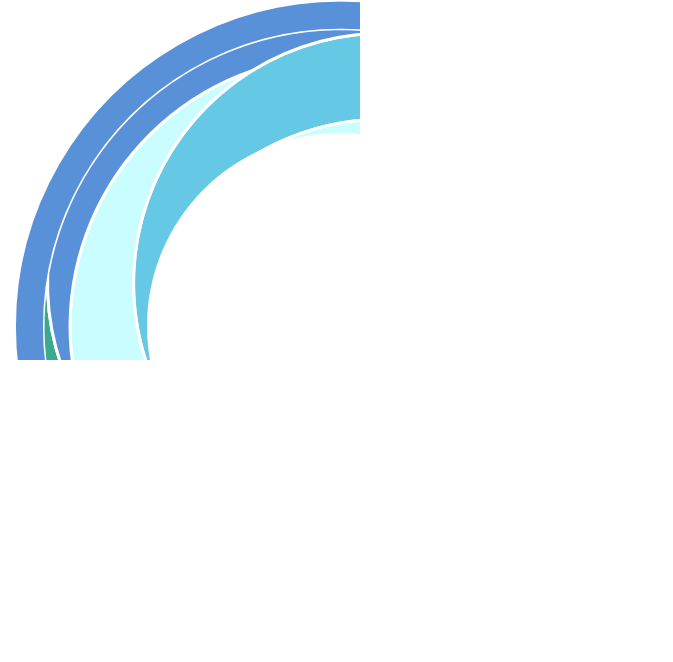 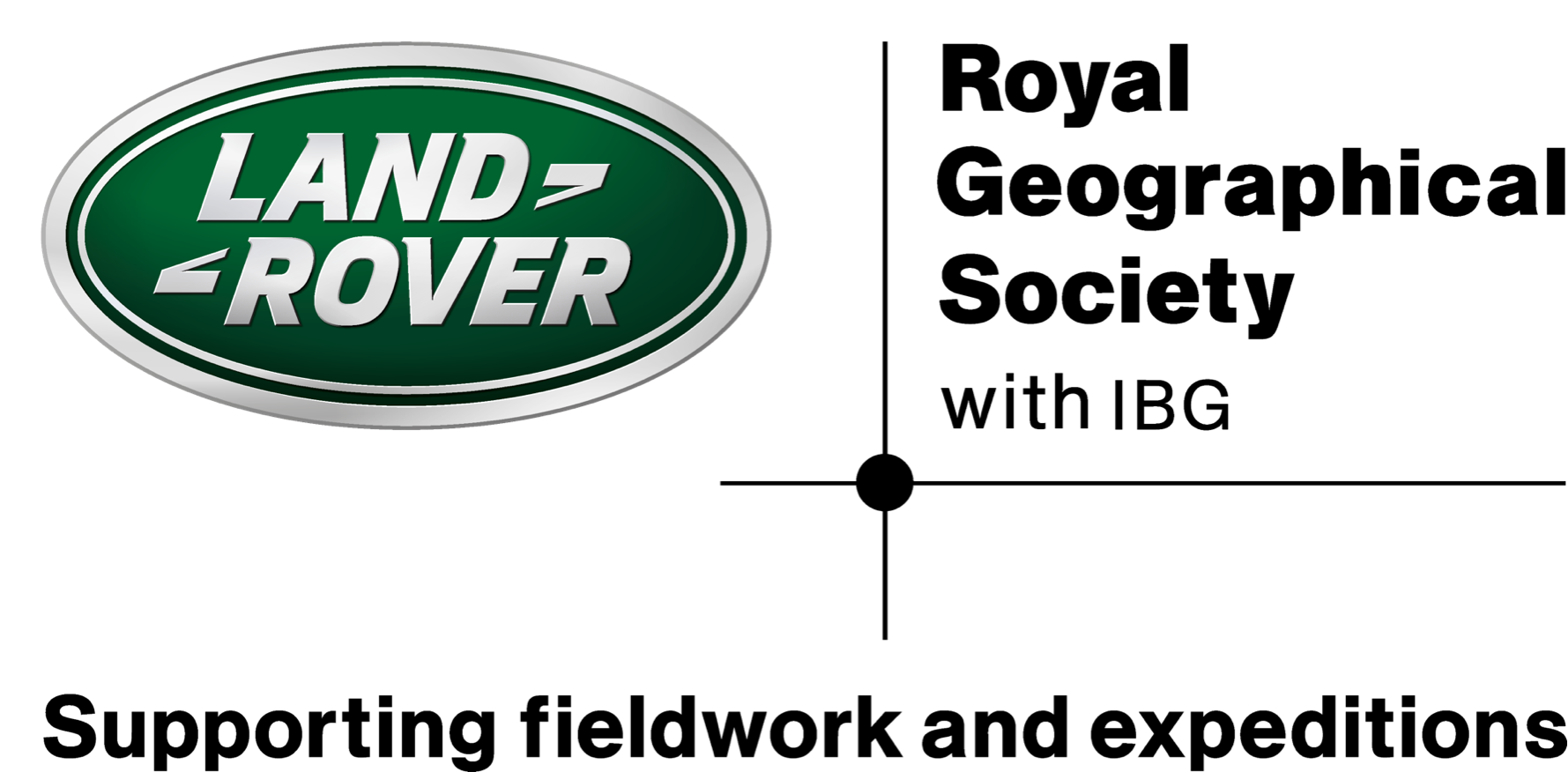 www.thewaterdiaries.com
Graphing
Why was water management so important to the people who lived in Petra?

Use the data on the following slide provided to create a graph showing the precipitation and temperature in Petra and answer the questions about its climate.
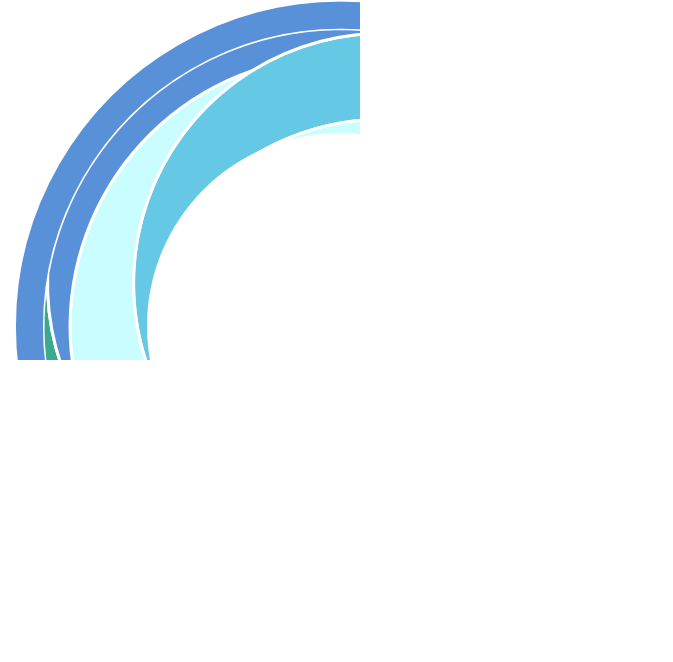 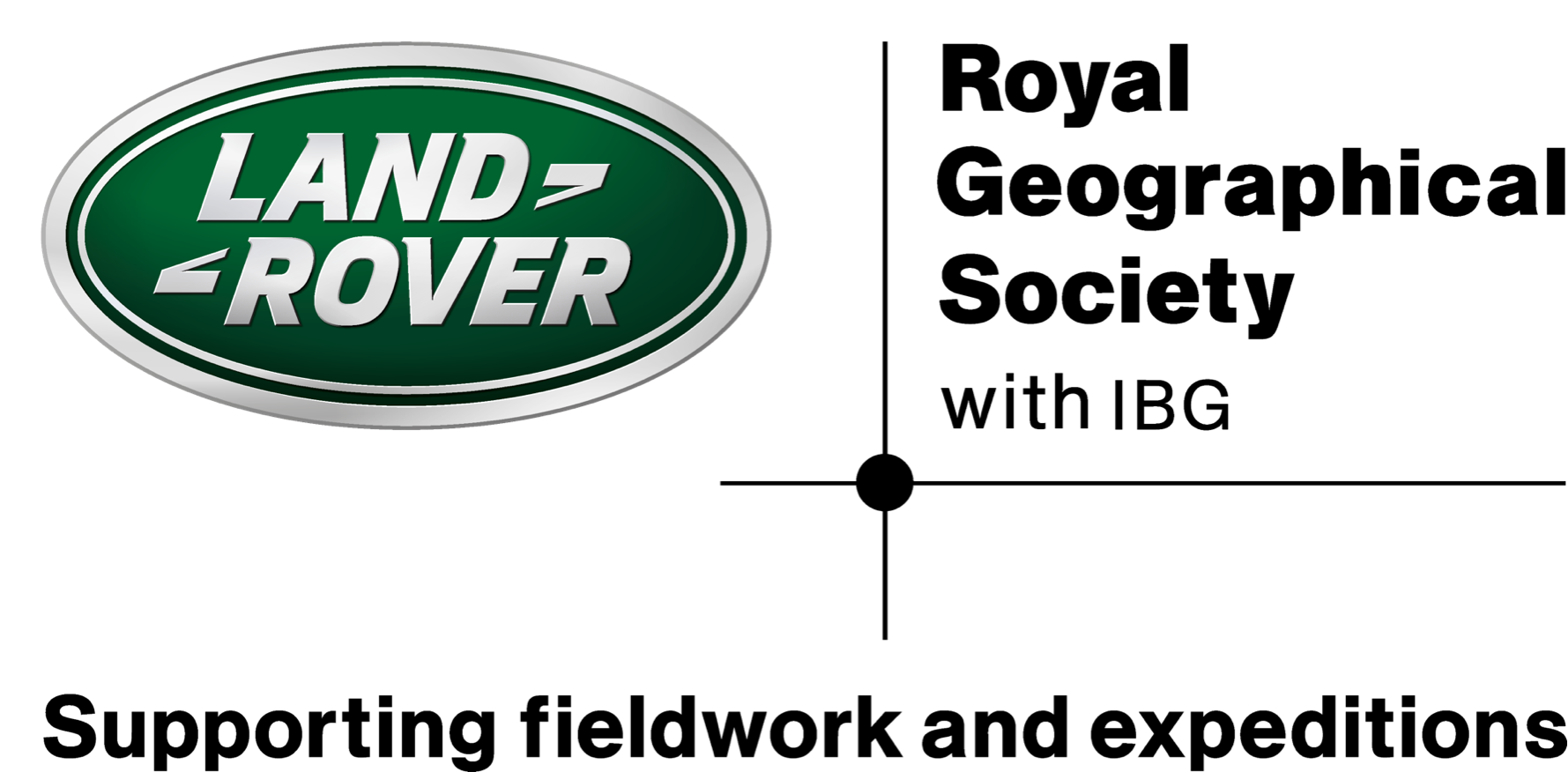 www.thewaterdiaries.com
Graphing
Use the data provided to create a climate graph:
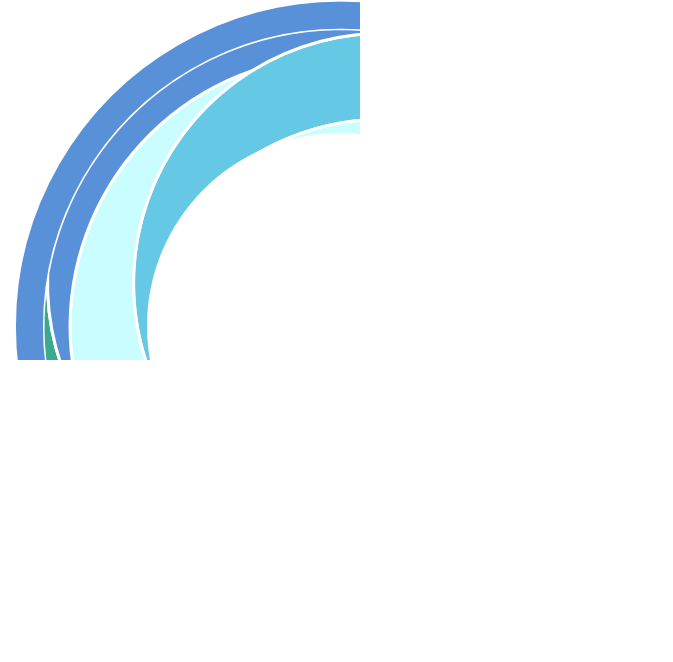 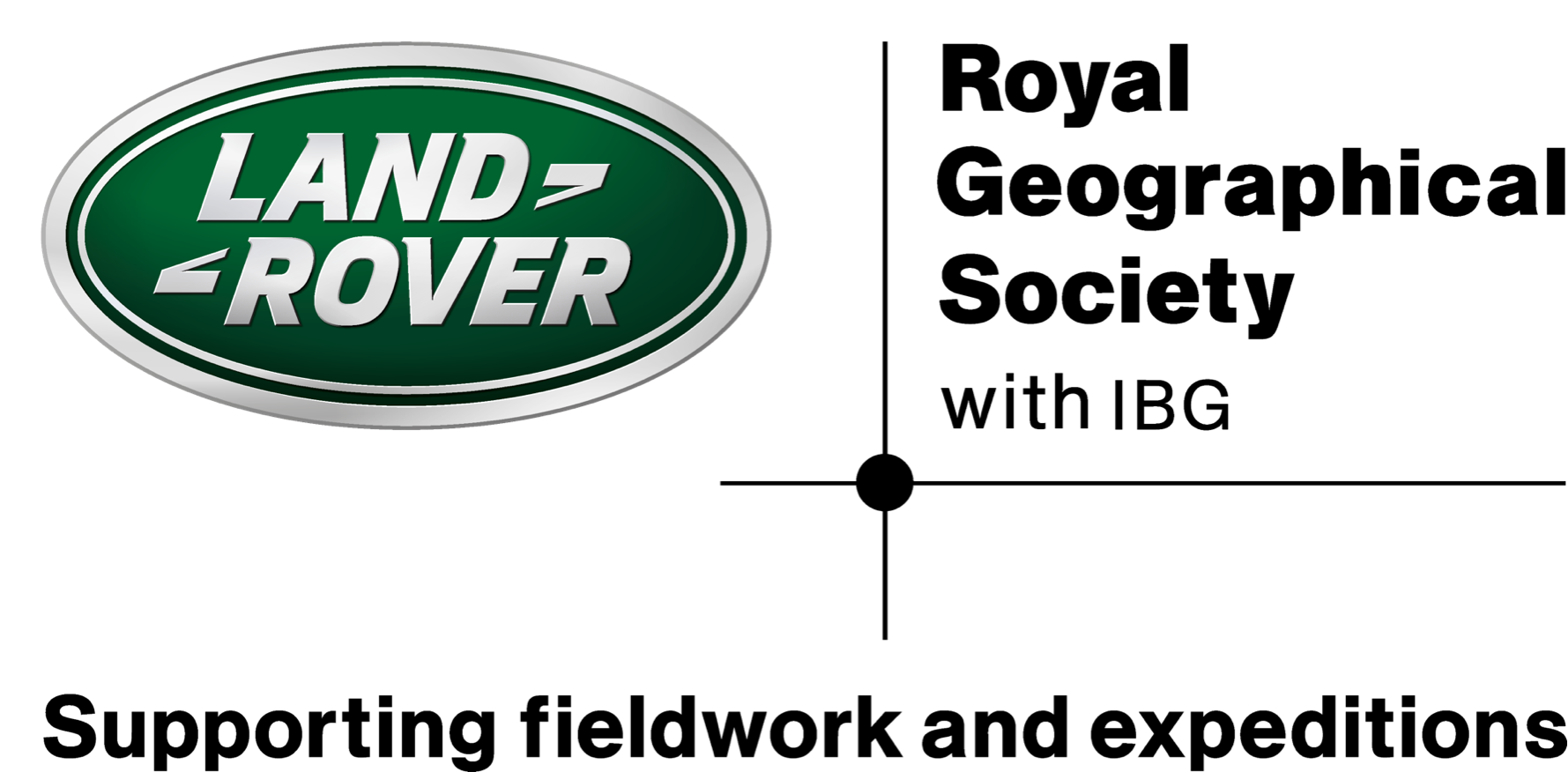 www.thewaterdiaries.com
Graphing
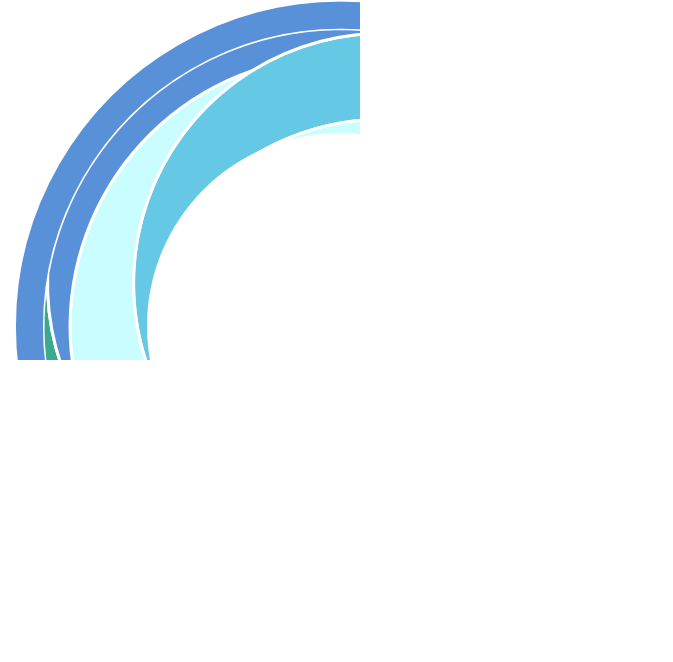 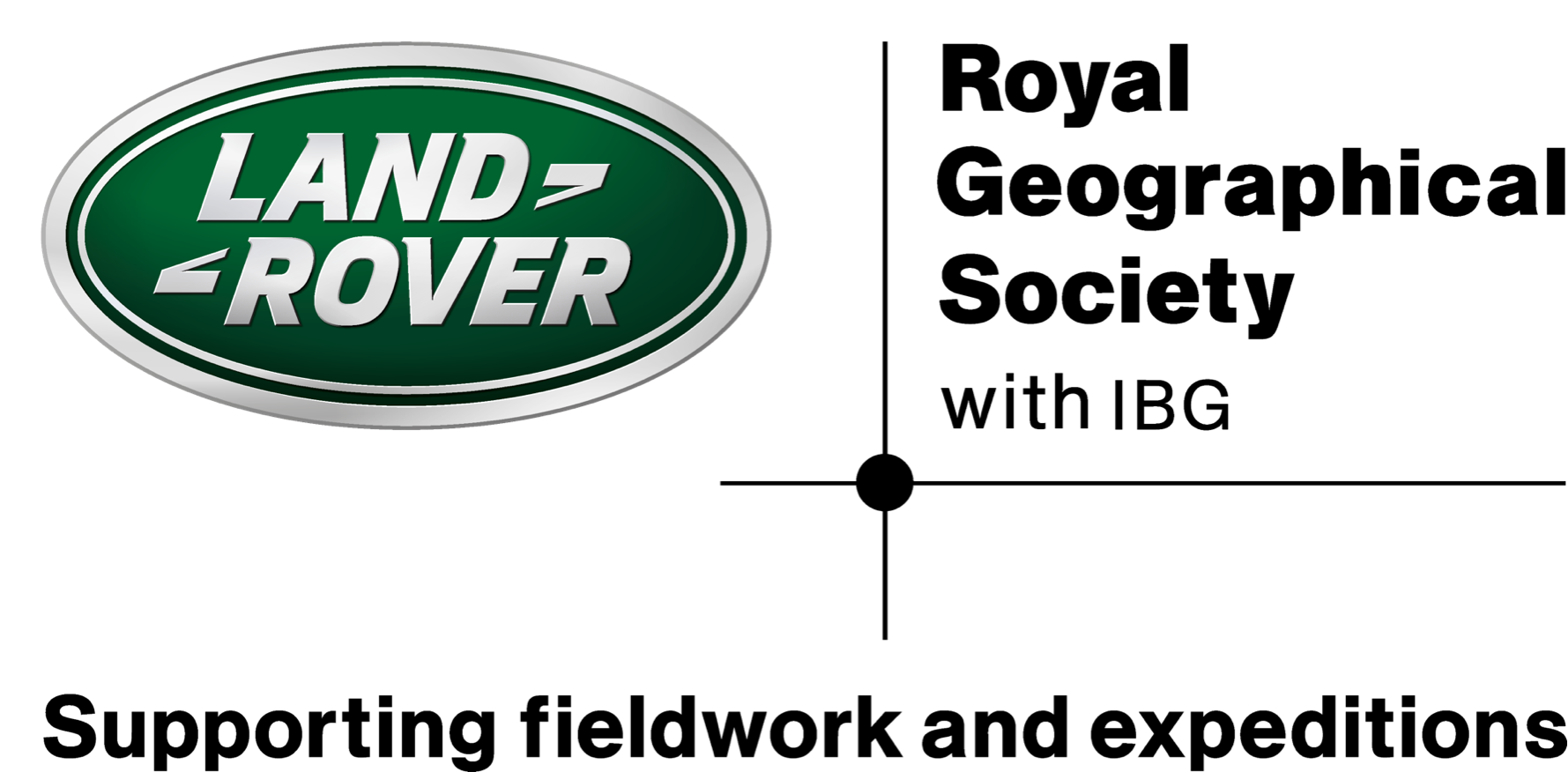 www.thewaterdiaries.com
Researching
Read articles (1 & 2) and add additional notes to your fact file.
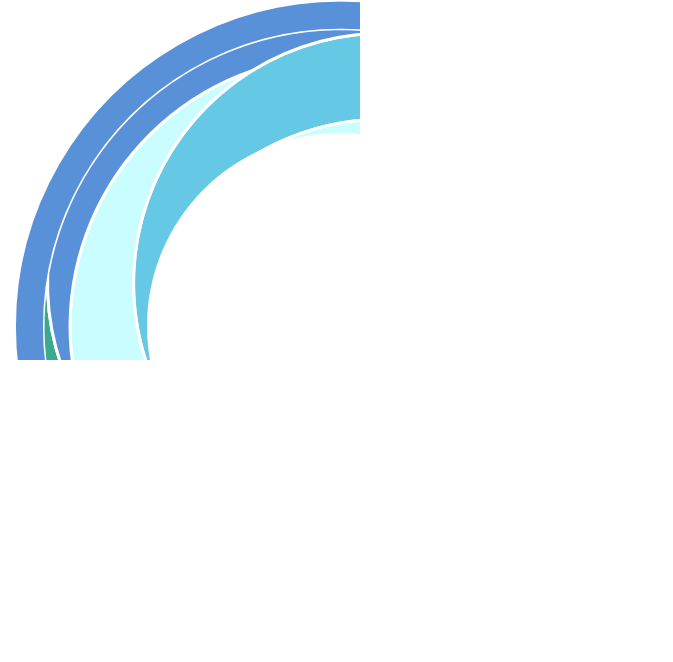 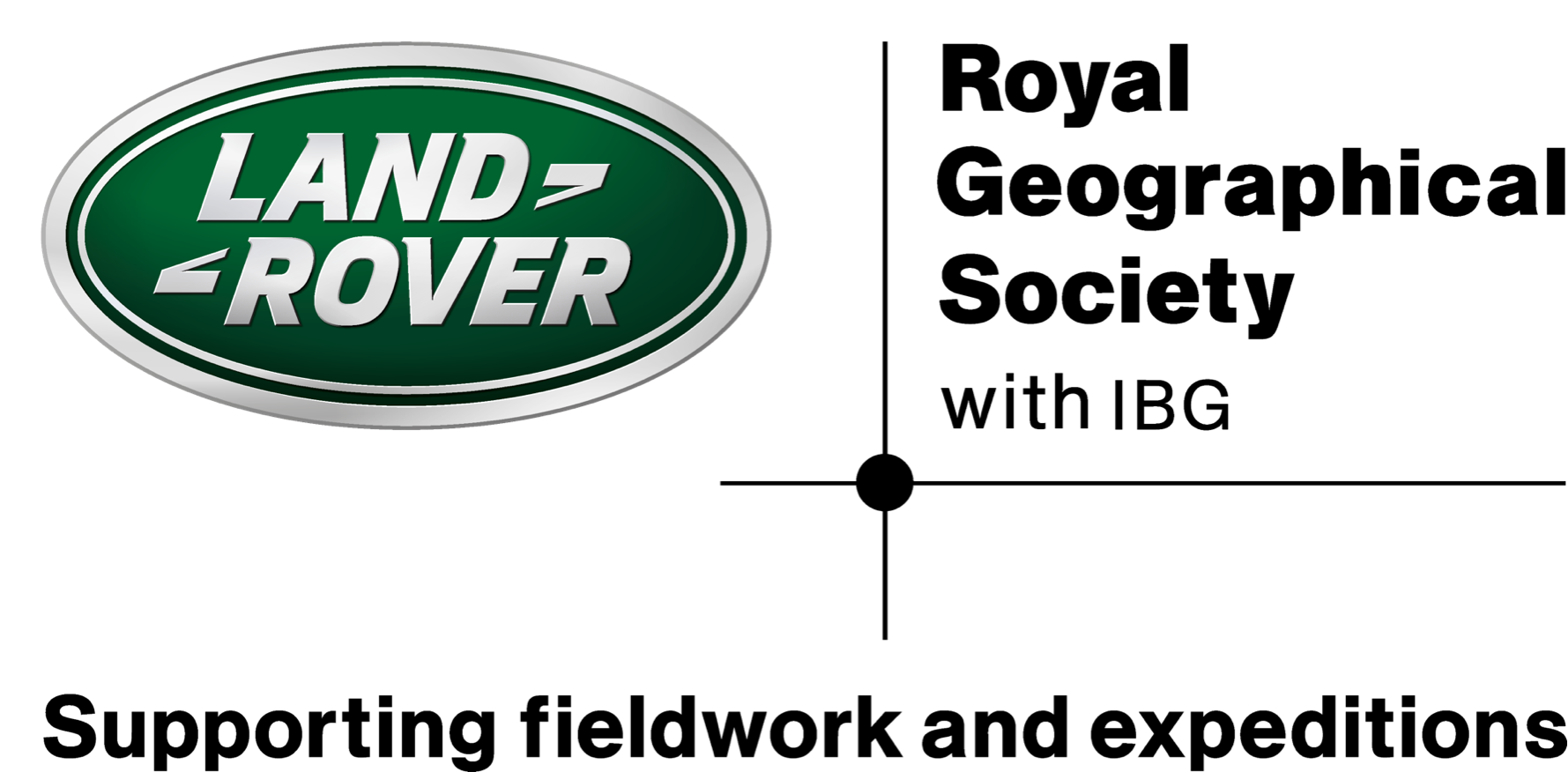 www.thewaterdiaries.com
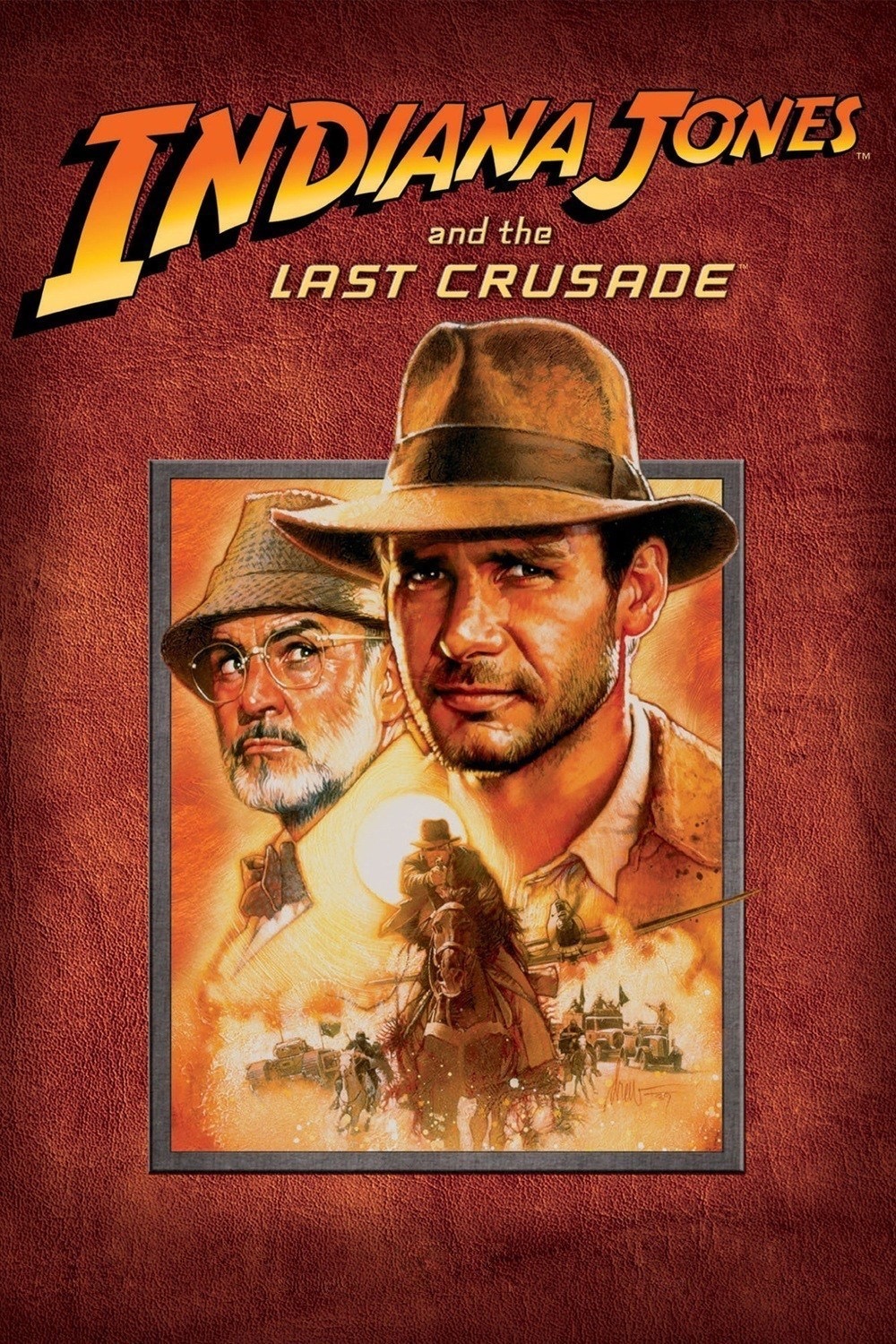 Decision
making
Imagine you are a location scout for the Indiana Jones film. 

The director wants a location that fits his budget, is easy to get to and that the actors will be happy with.

Use the worksheet to evaluate Petra as a filming location.
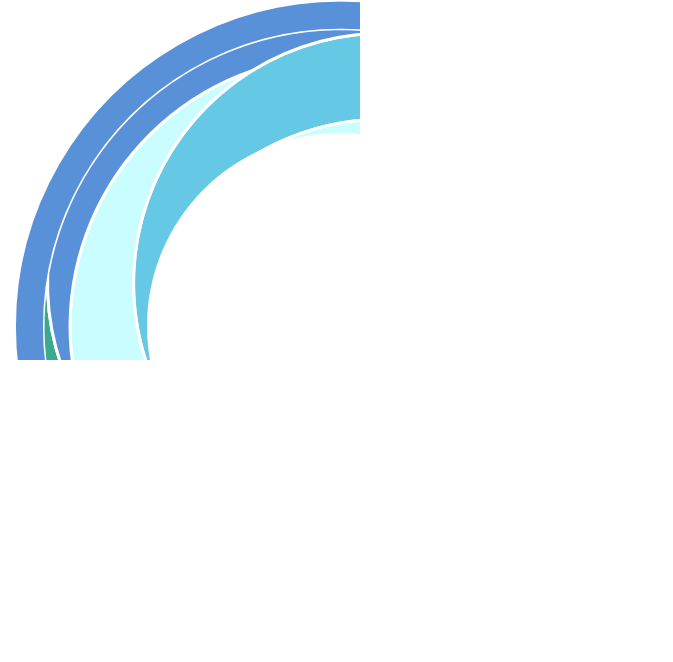 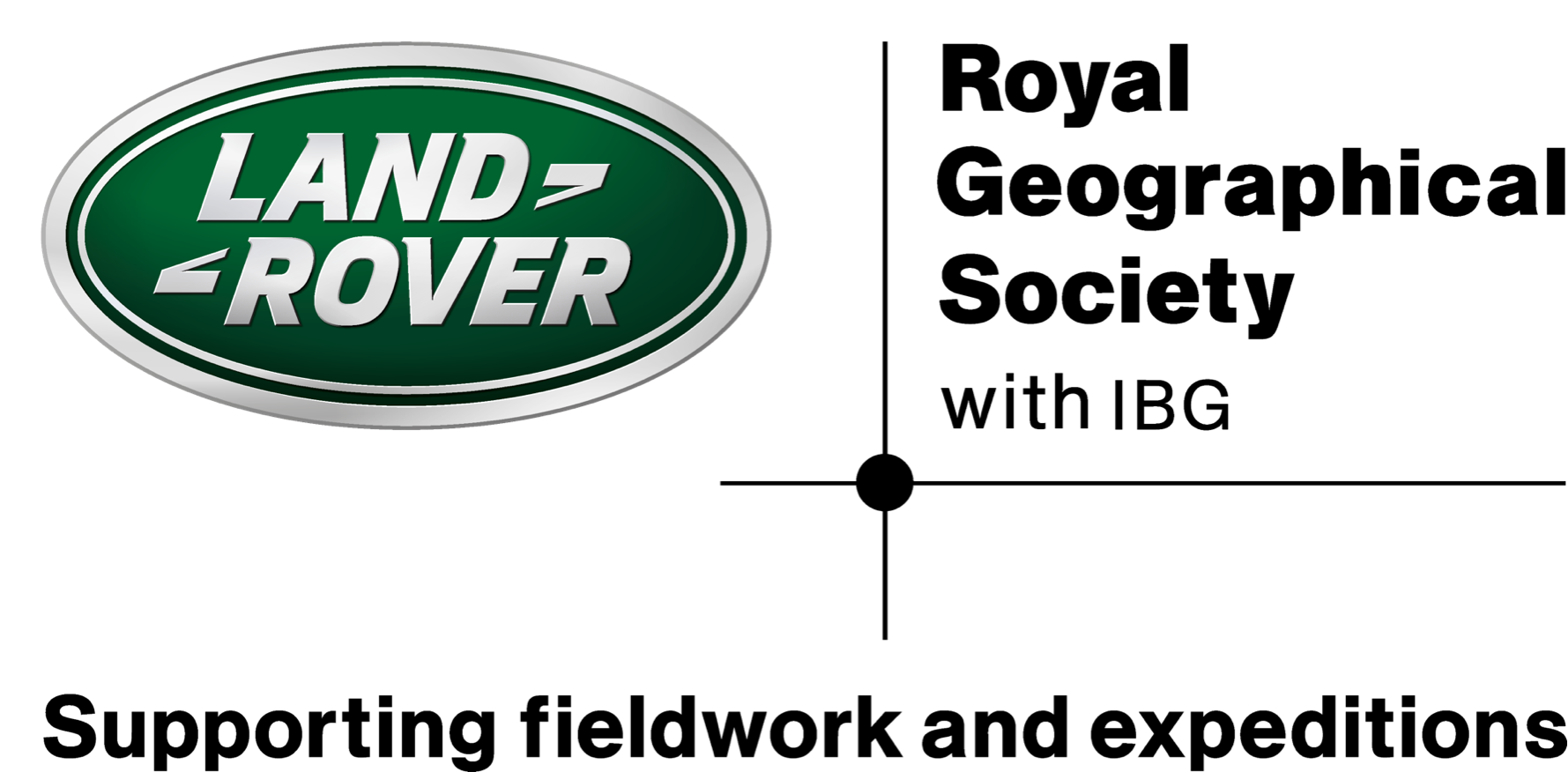 www.thewaterdiaries.com
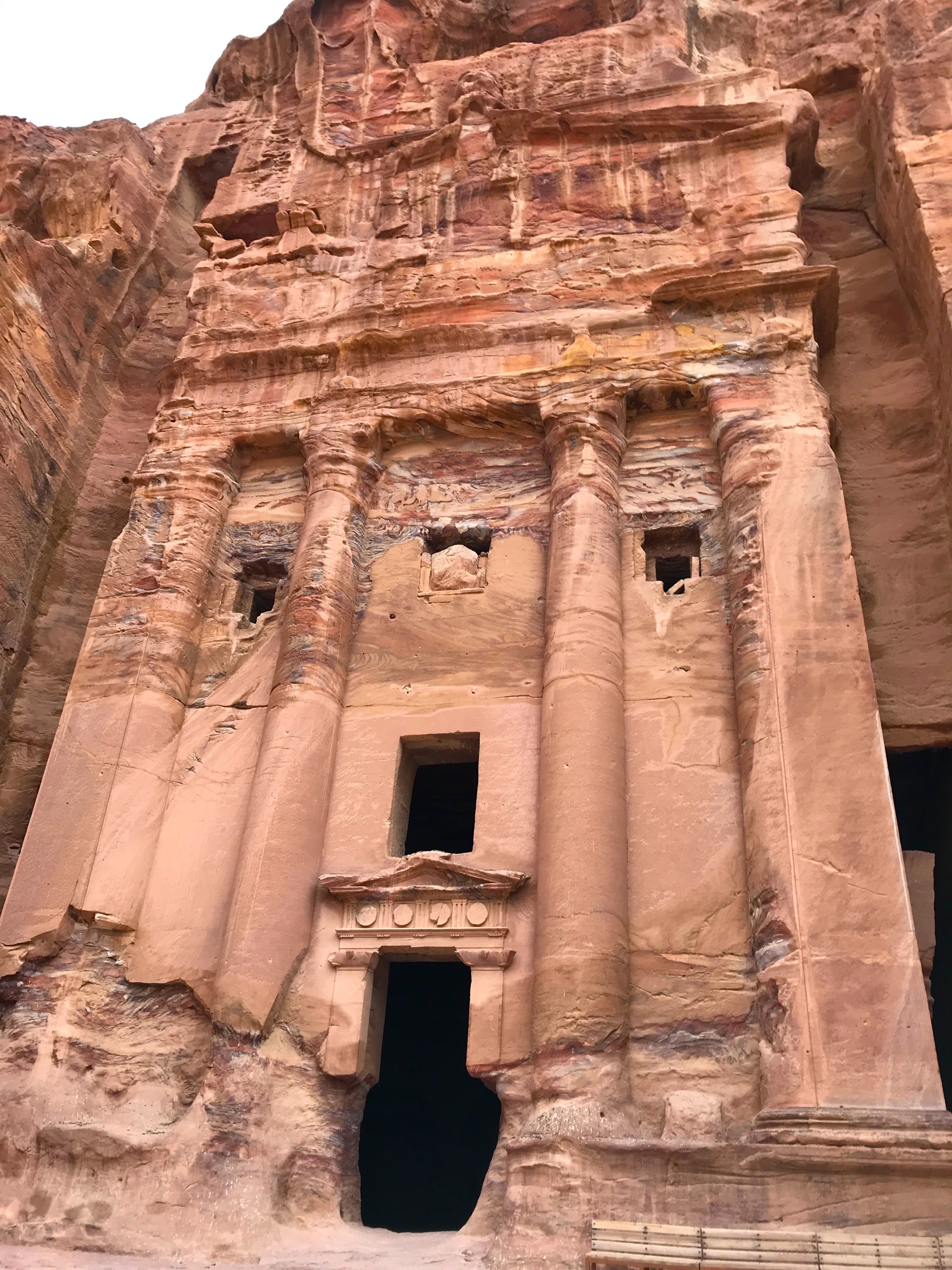 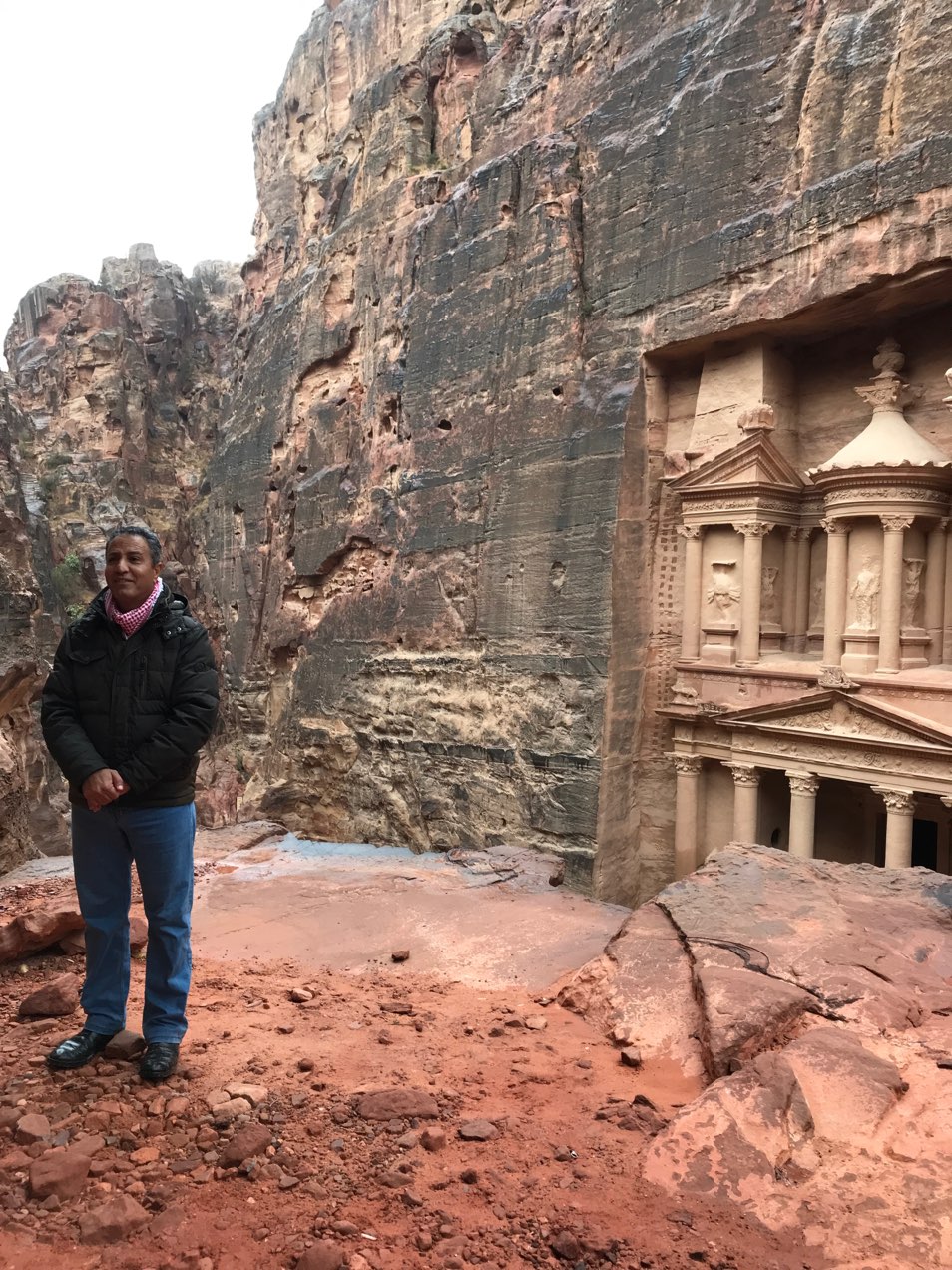 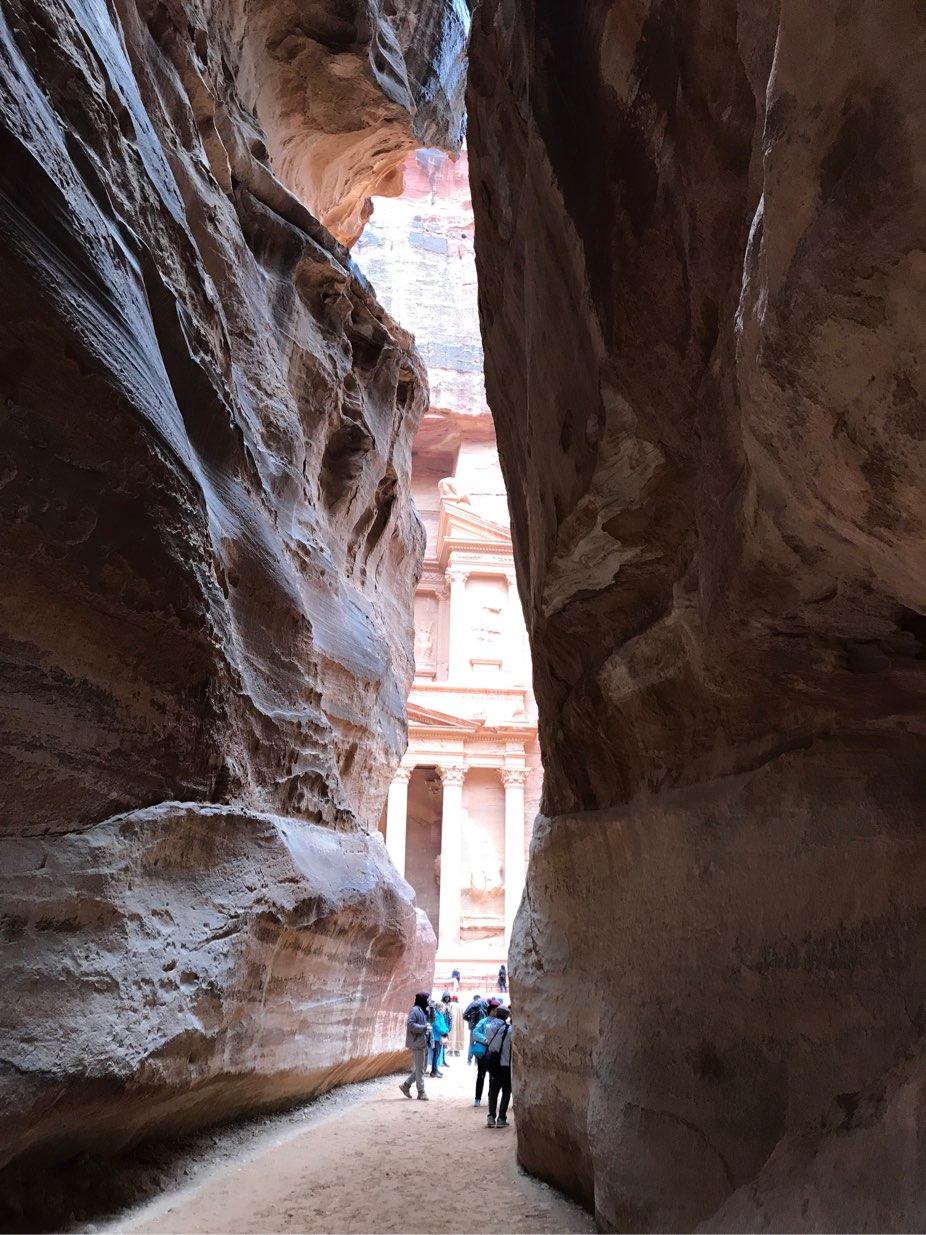 Petra - Decision Making Exercise
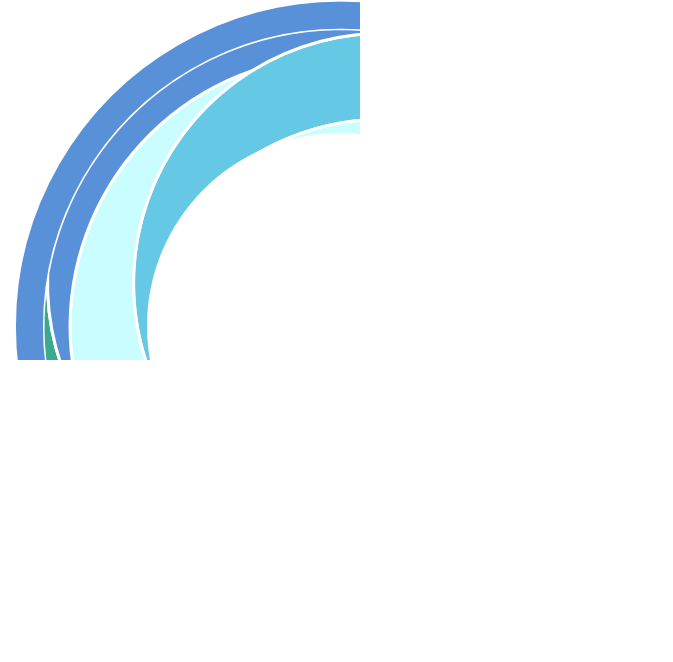 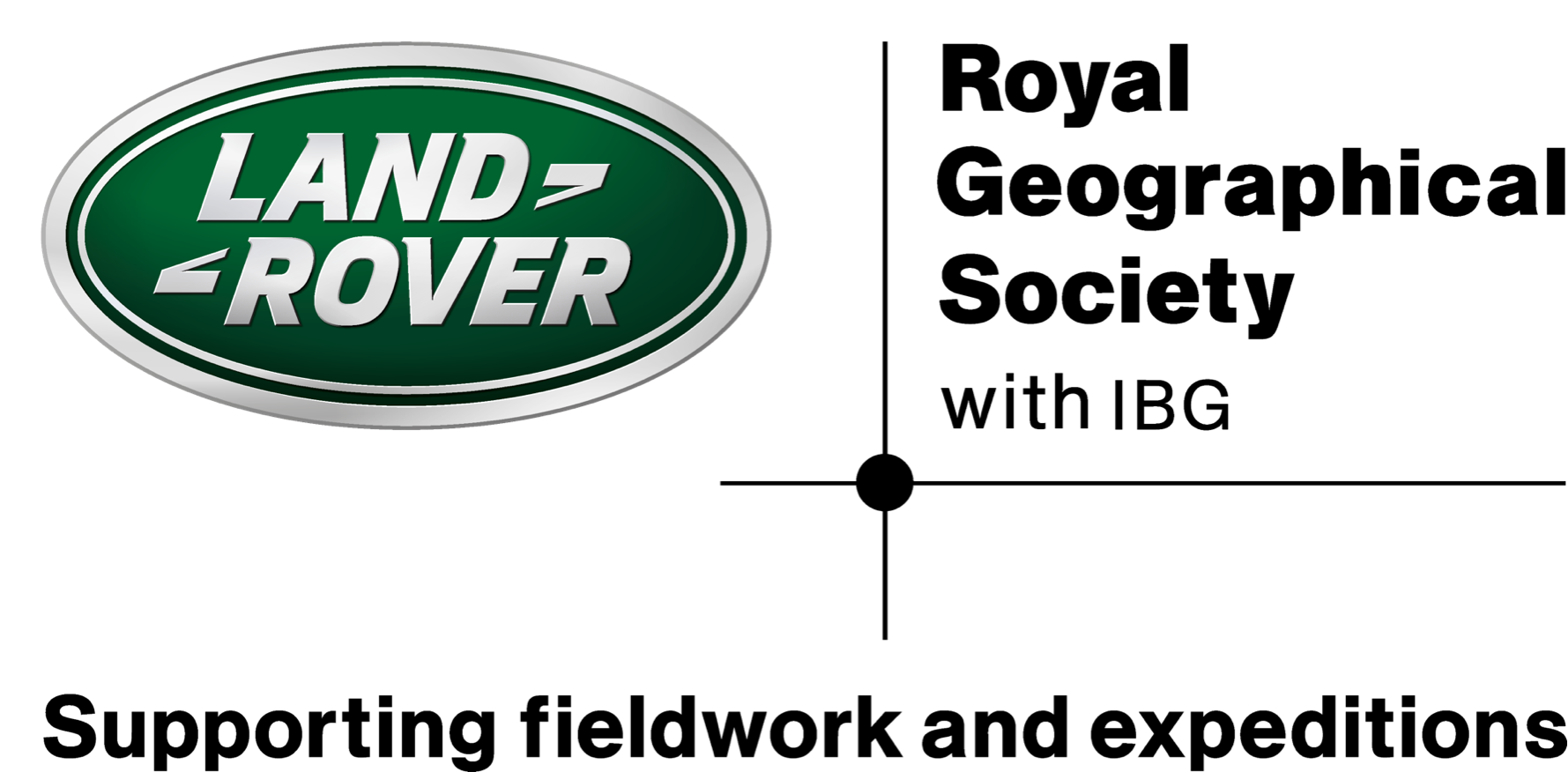 www.thewaterdiaries.com
The water diaries team
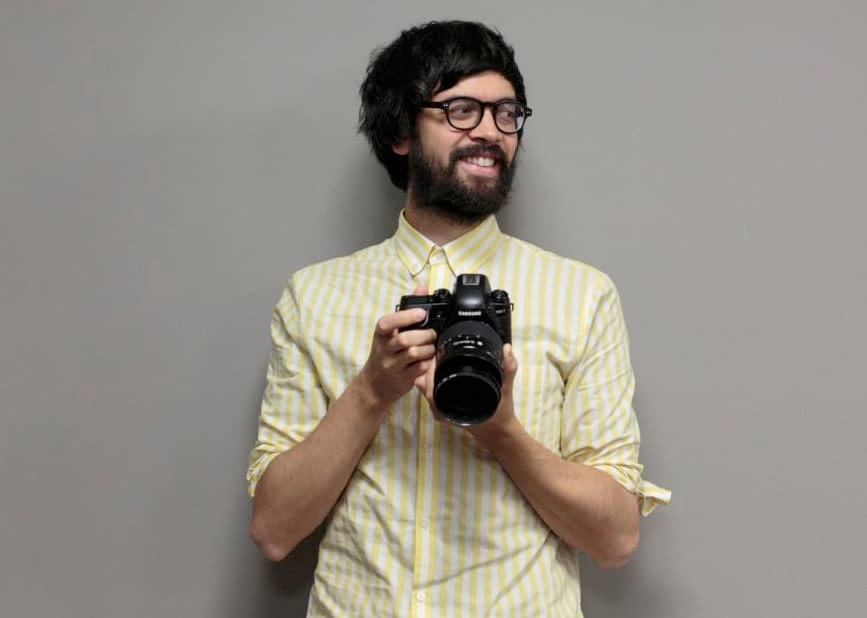 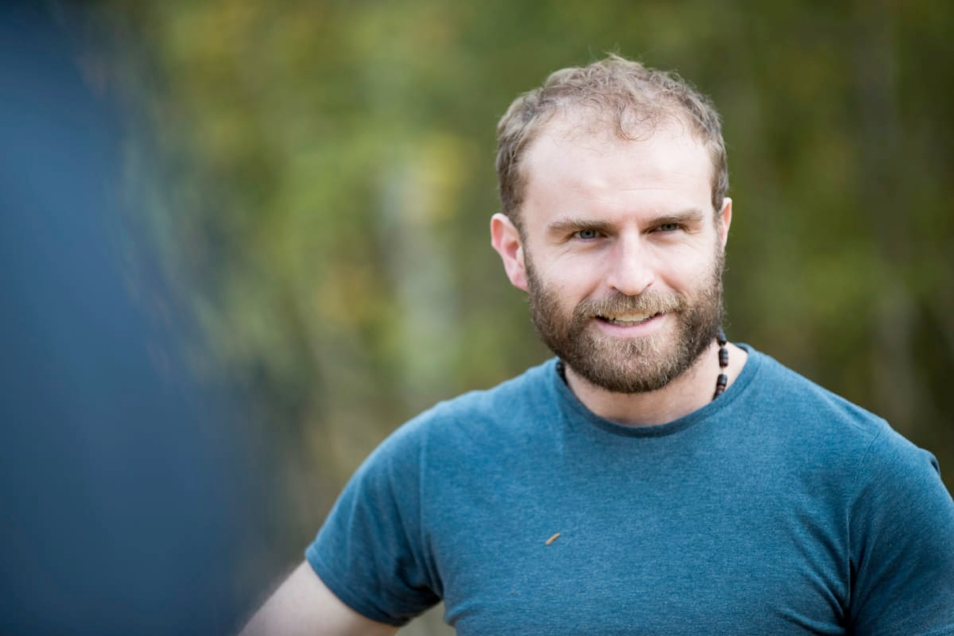 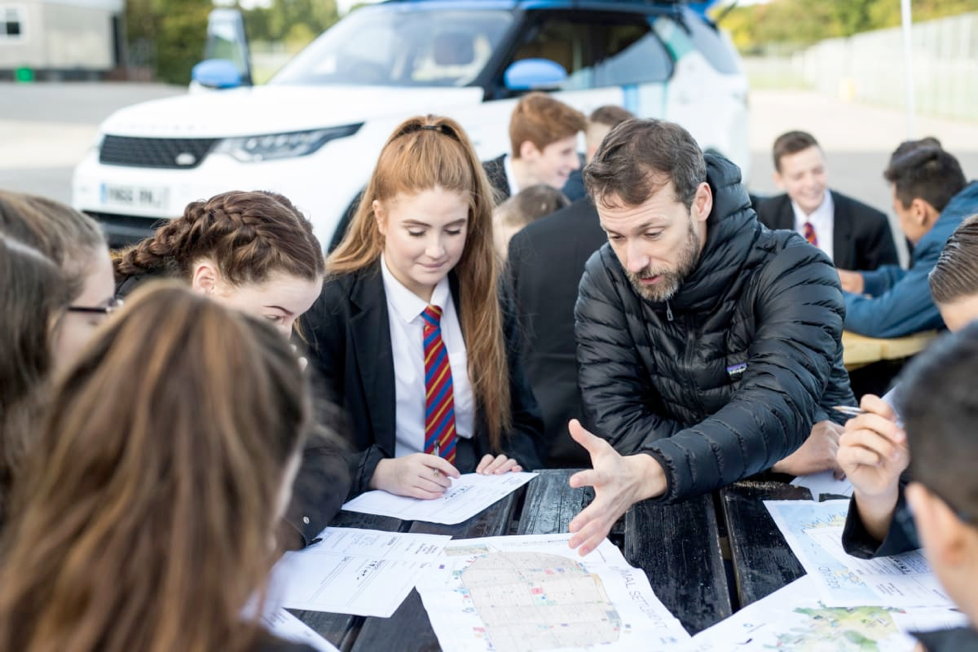 Fearghal O'Nuallain
Temujin Doran
Shane McGuinness
Teacher | Lead
Field Scientist
Filmmaker
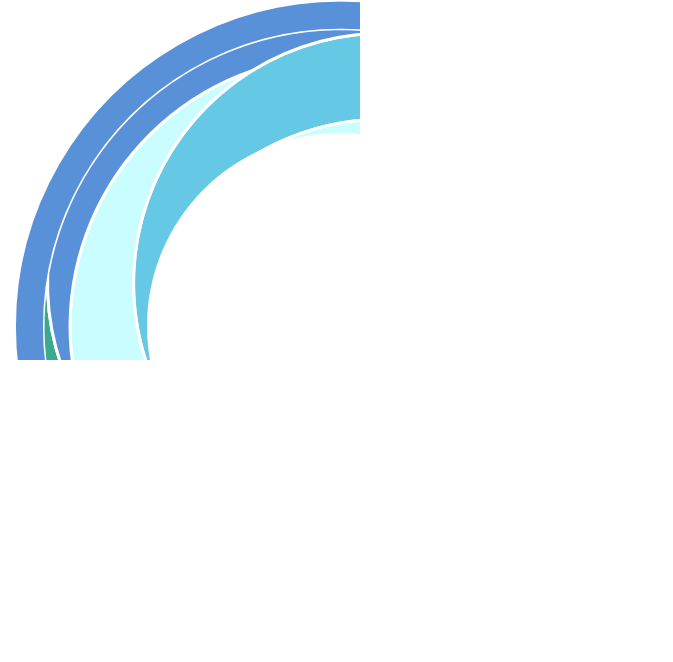 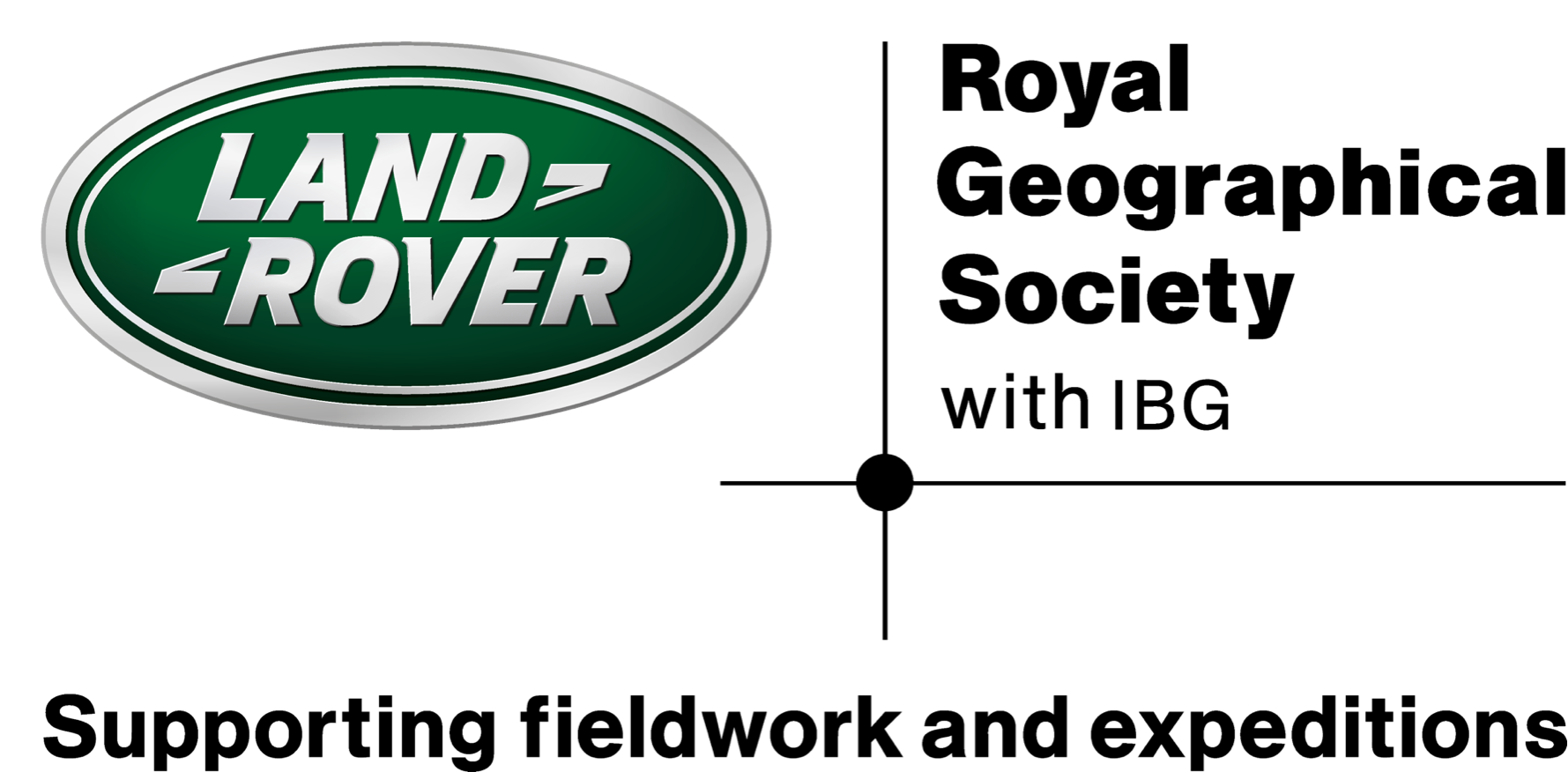 www.thewaterdiaries.com
SUPPORTED BY 
THE RGS LAND ROVER BURSARY 2017
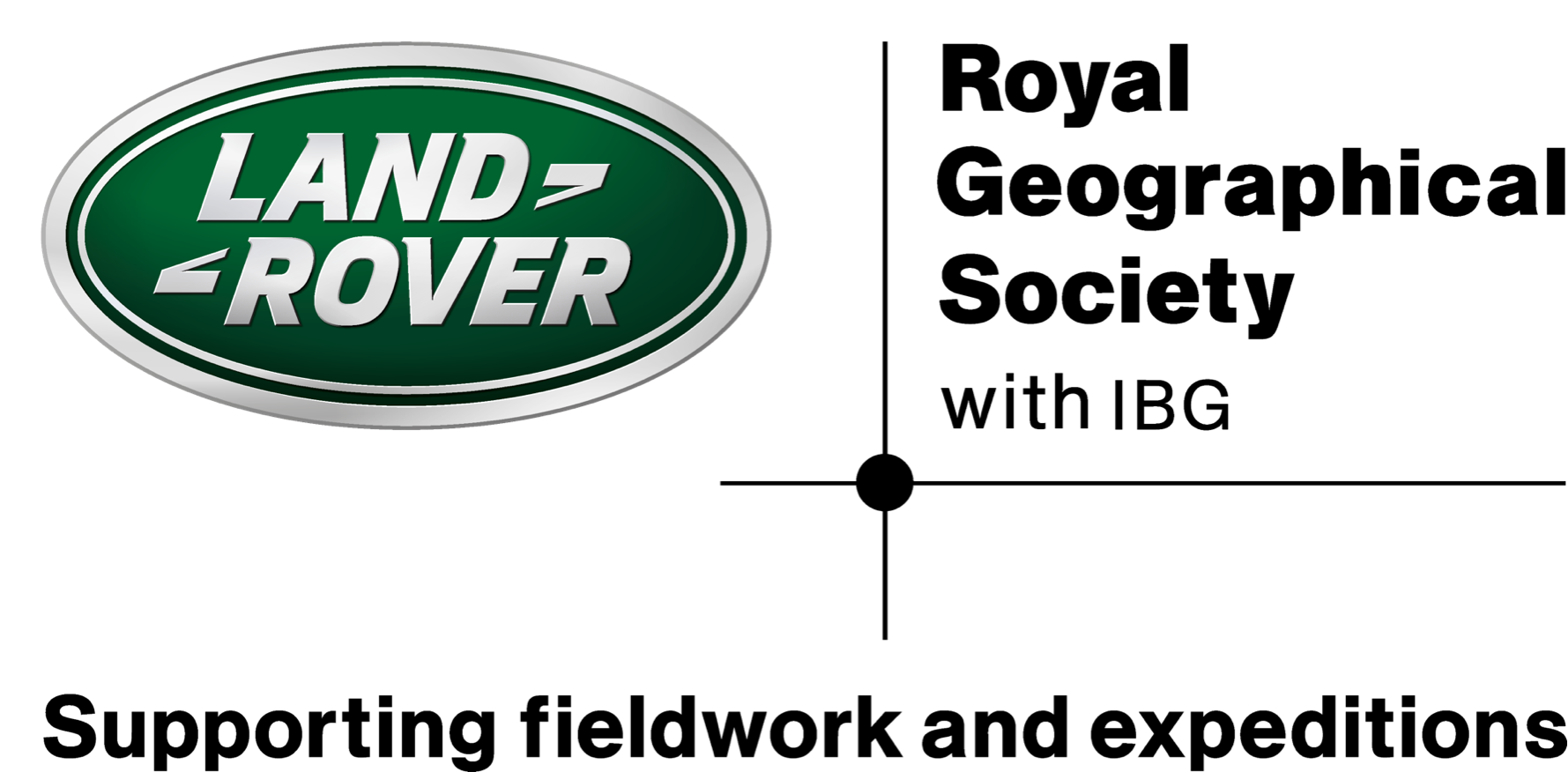 www.thewaterdiaries.com